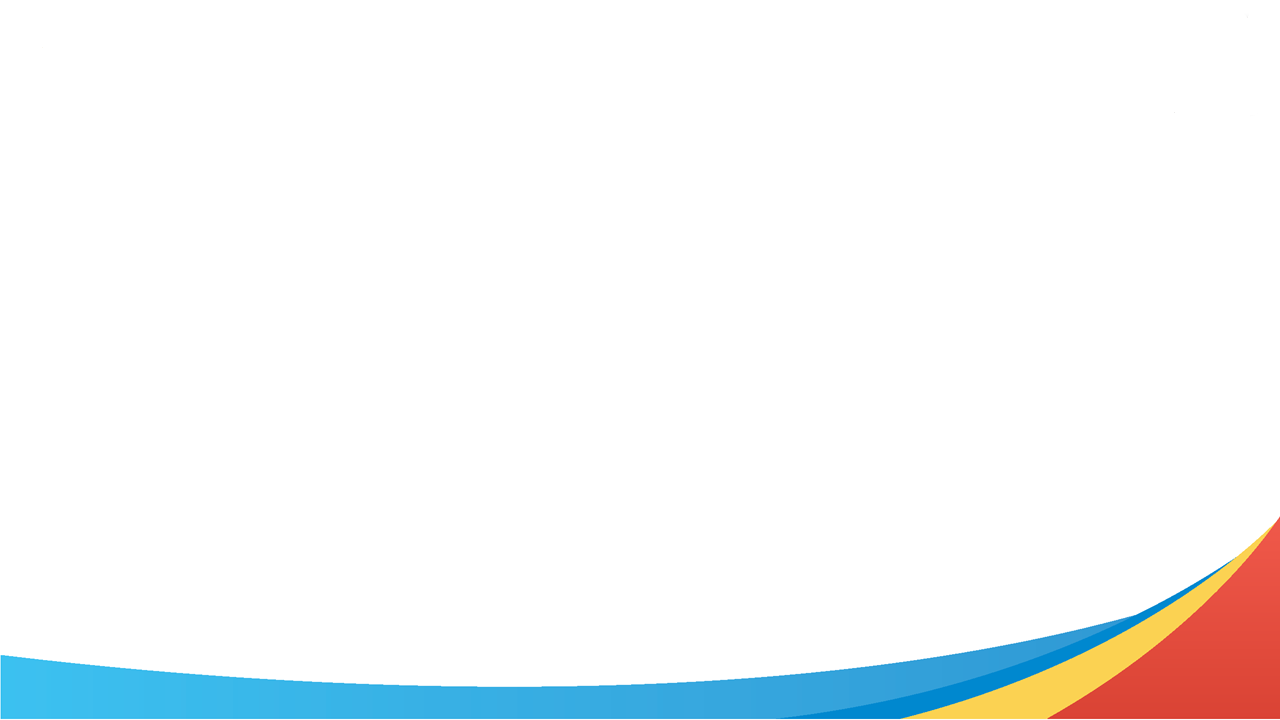 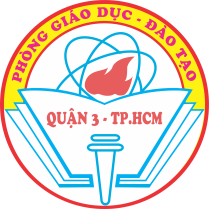 ỦY BAN NHÂN DÂN QUẬN 3PHÒNG GIÁO DỤC VÀ ĐÀO TẠO
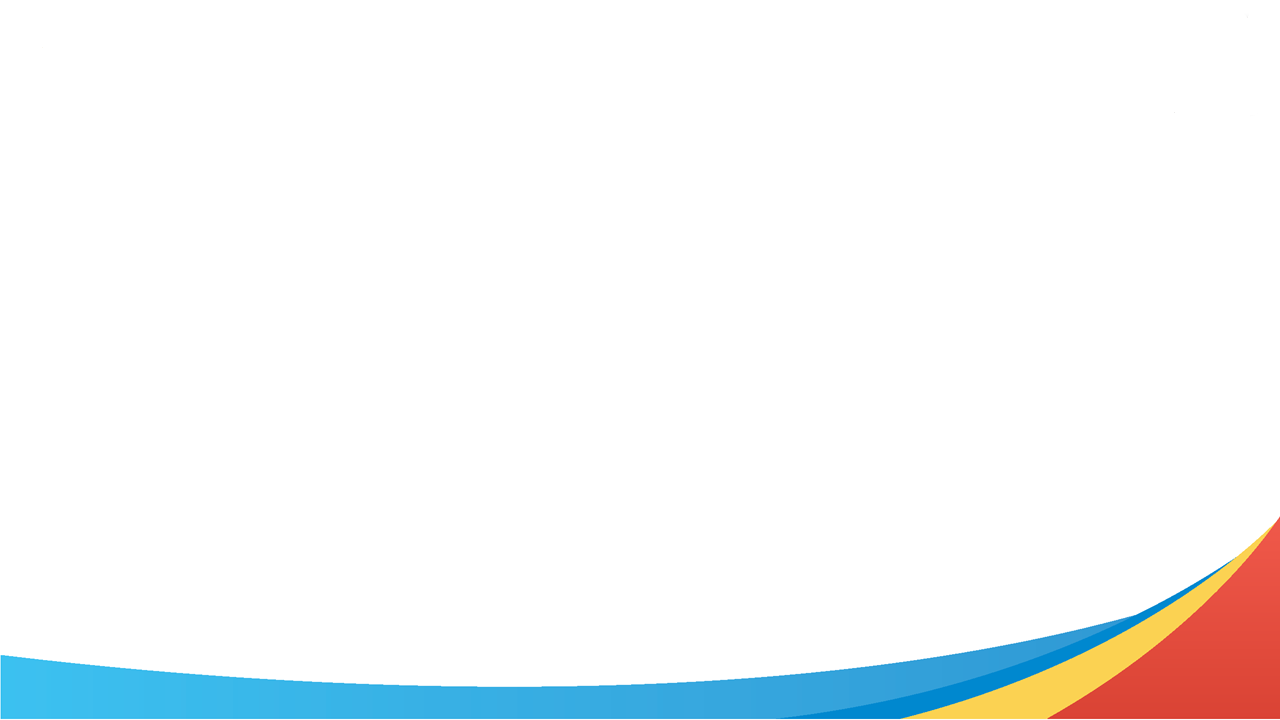 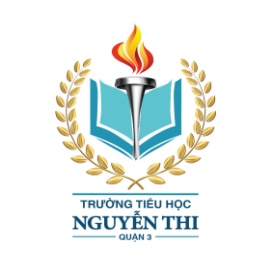 ỦY BAN NHÂN DÂN QUẬN 3TRƯỜNG TIỂU HỌC NGUYỄN THI
MÔN TOÁN
Giáo viên thực hiện: Nguyễn Thị Thùy Liên
Quận 3, ngày  28 tháng 12 năm 2021
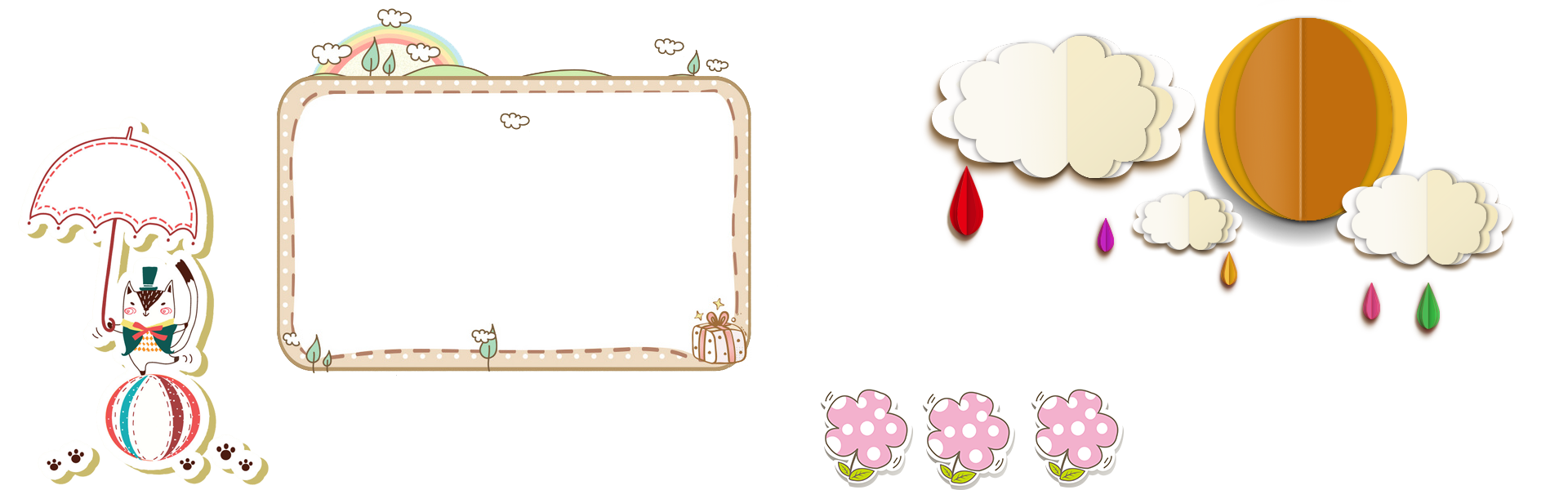 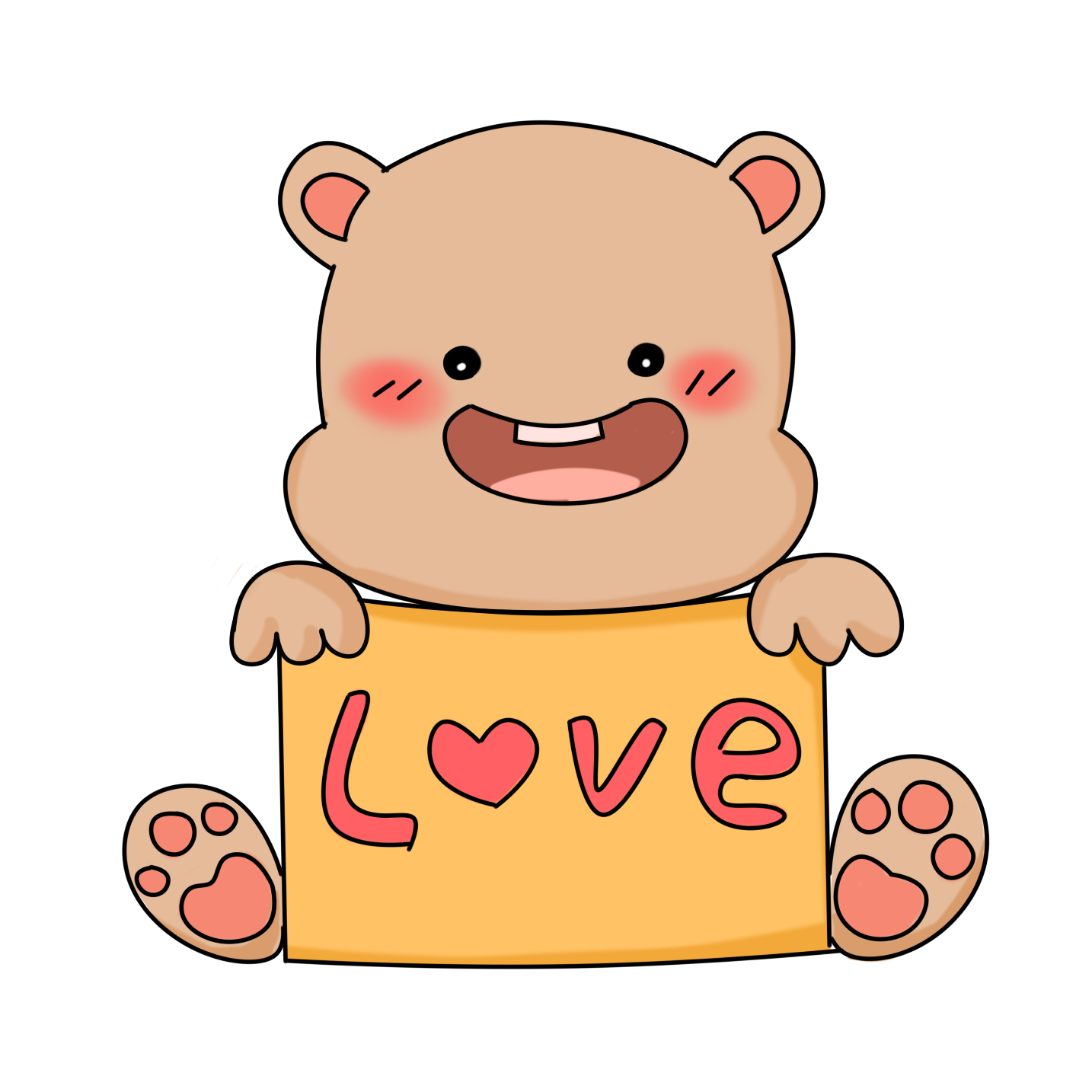 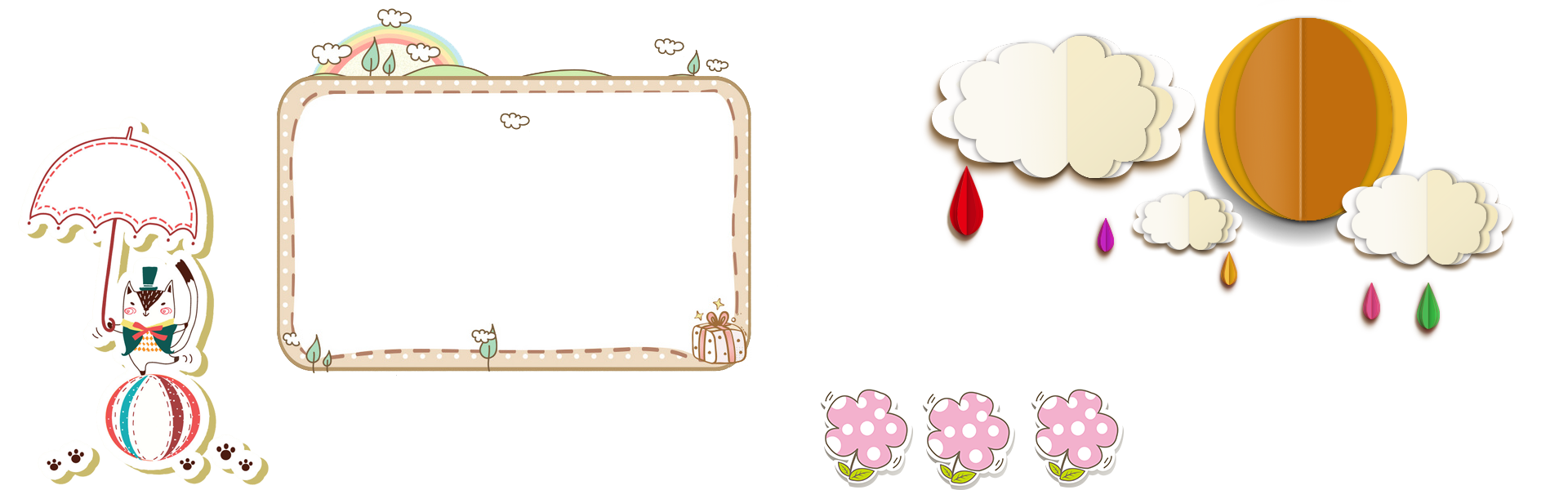 KHỞI 
ĐỘNG
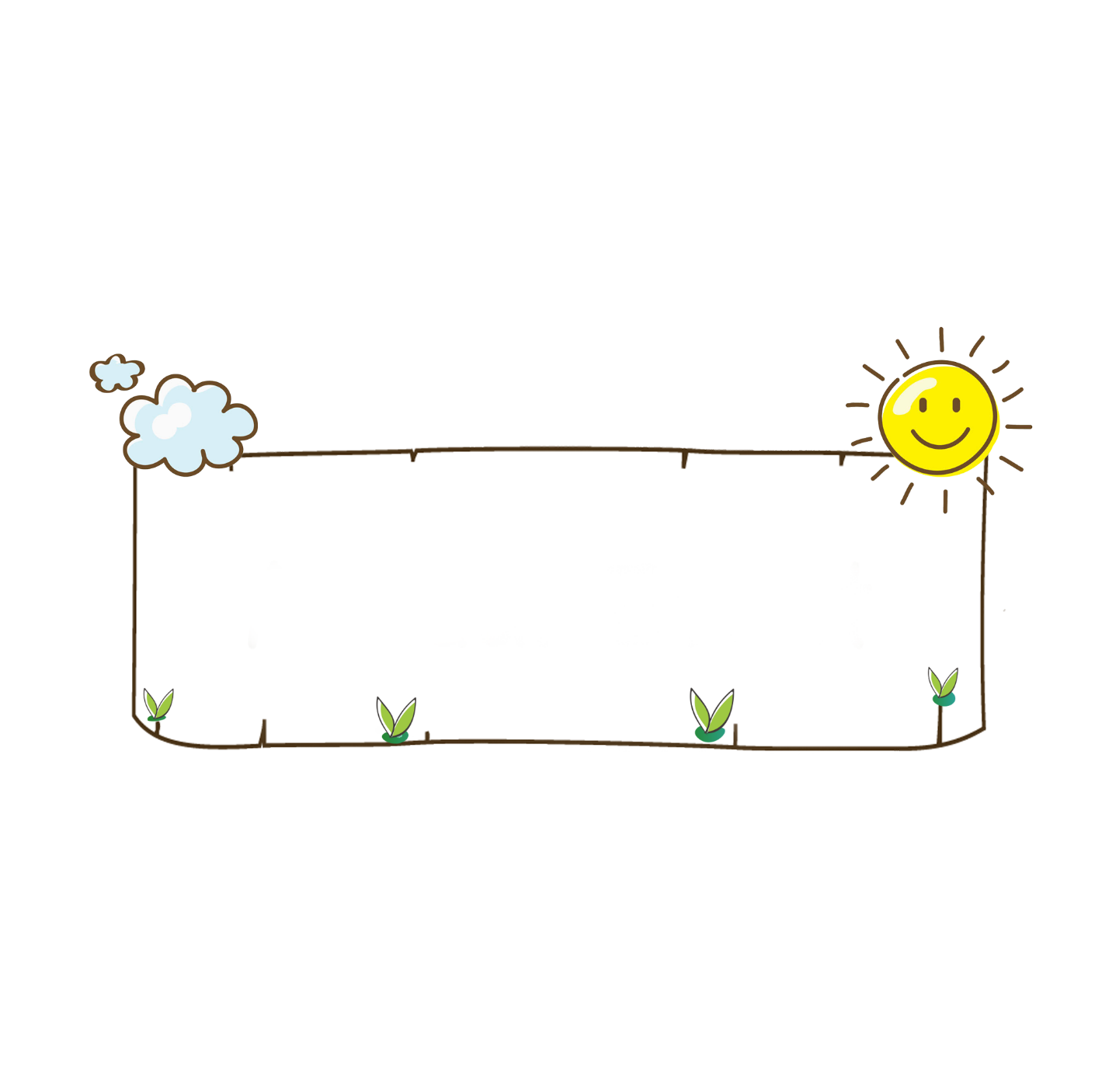 Chọn đáp án đúng:
5400 : 600 = 
A. 900		B. 90		C. 9
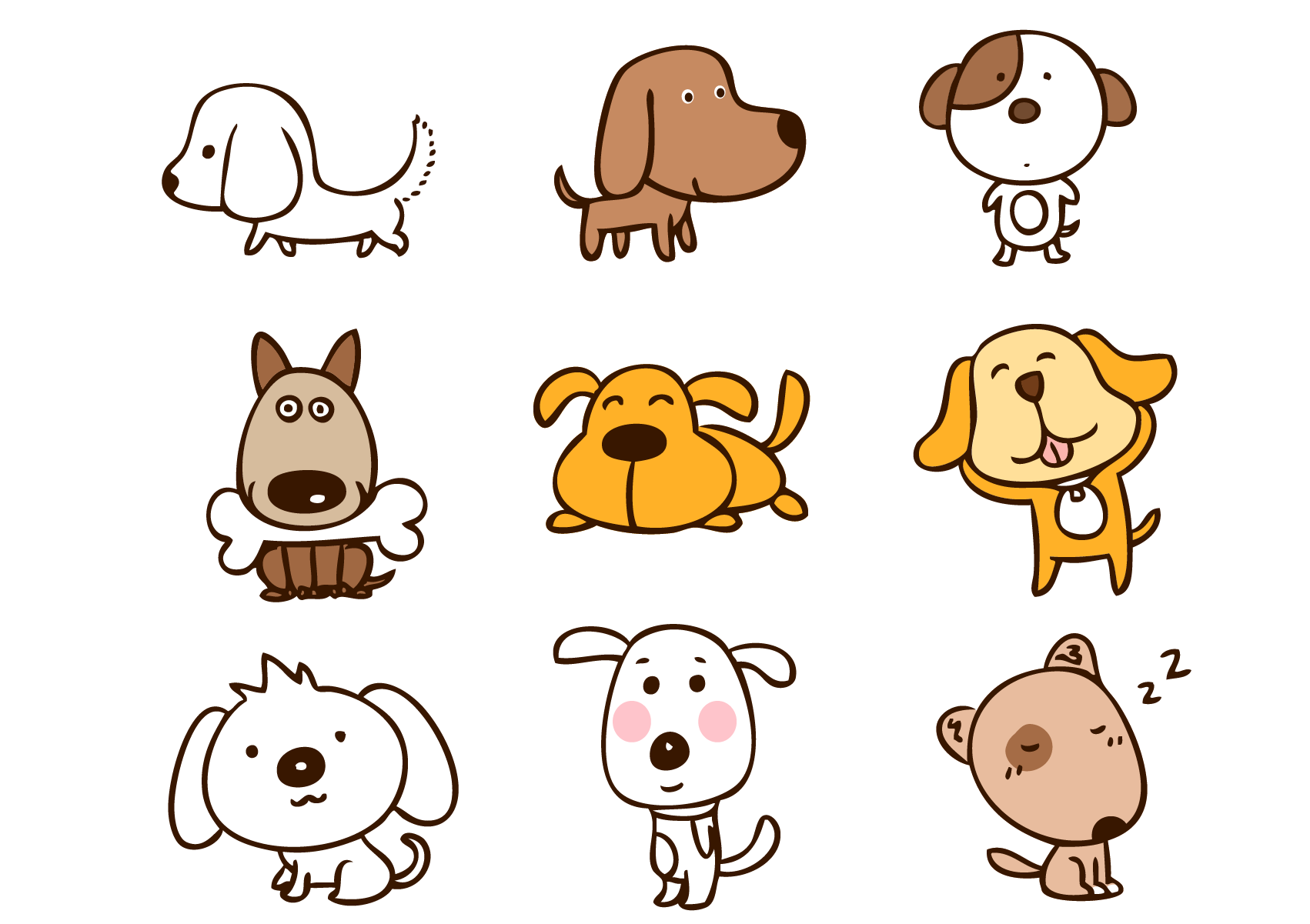 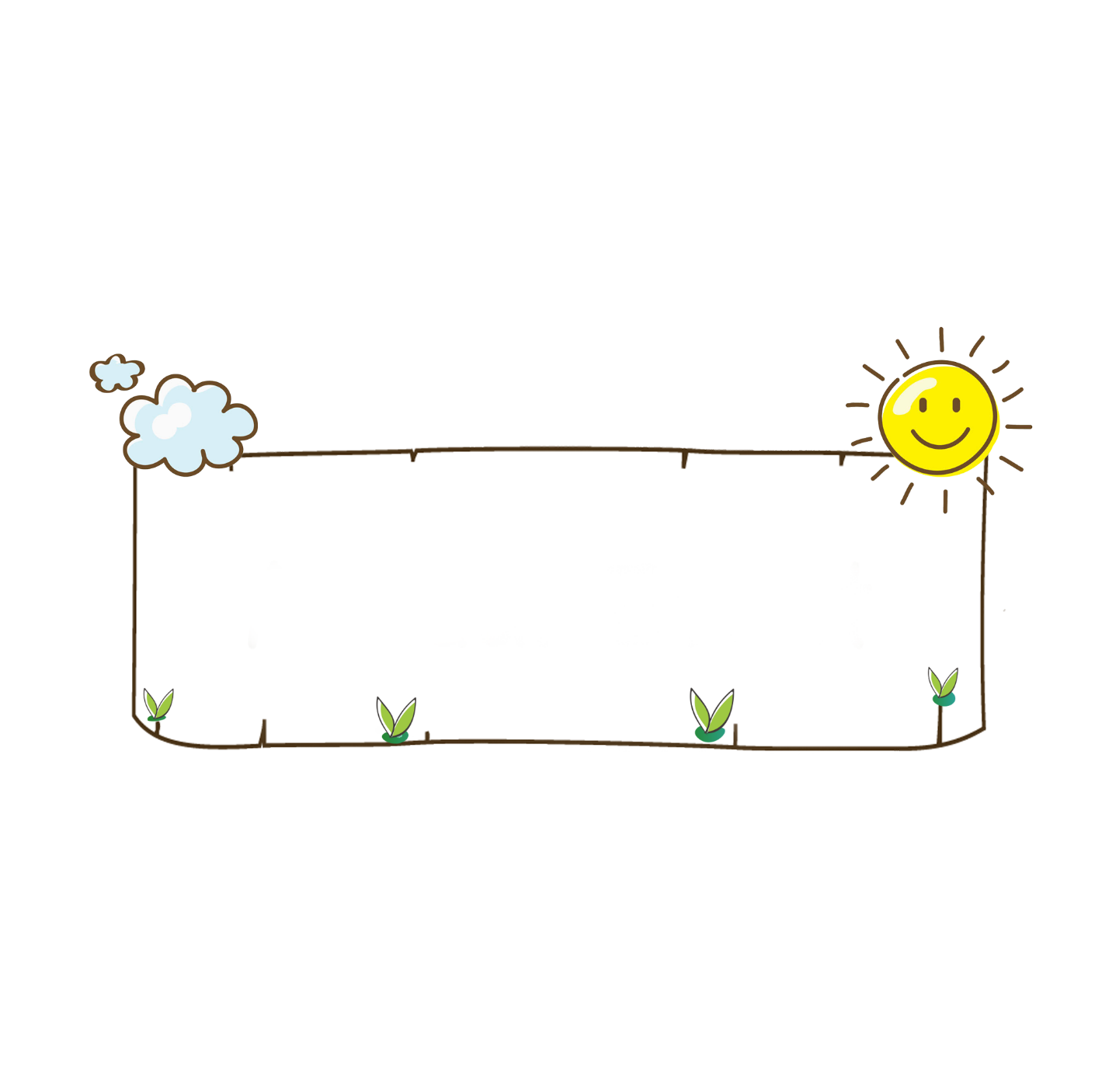 Chọn đáp án đúng:
96000 : 3000 = 
A. 32		B. 320		C. 3200
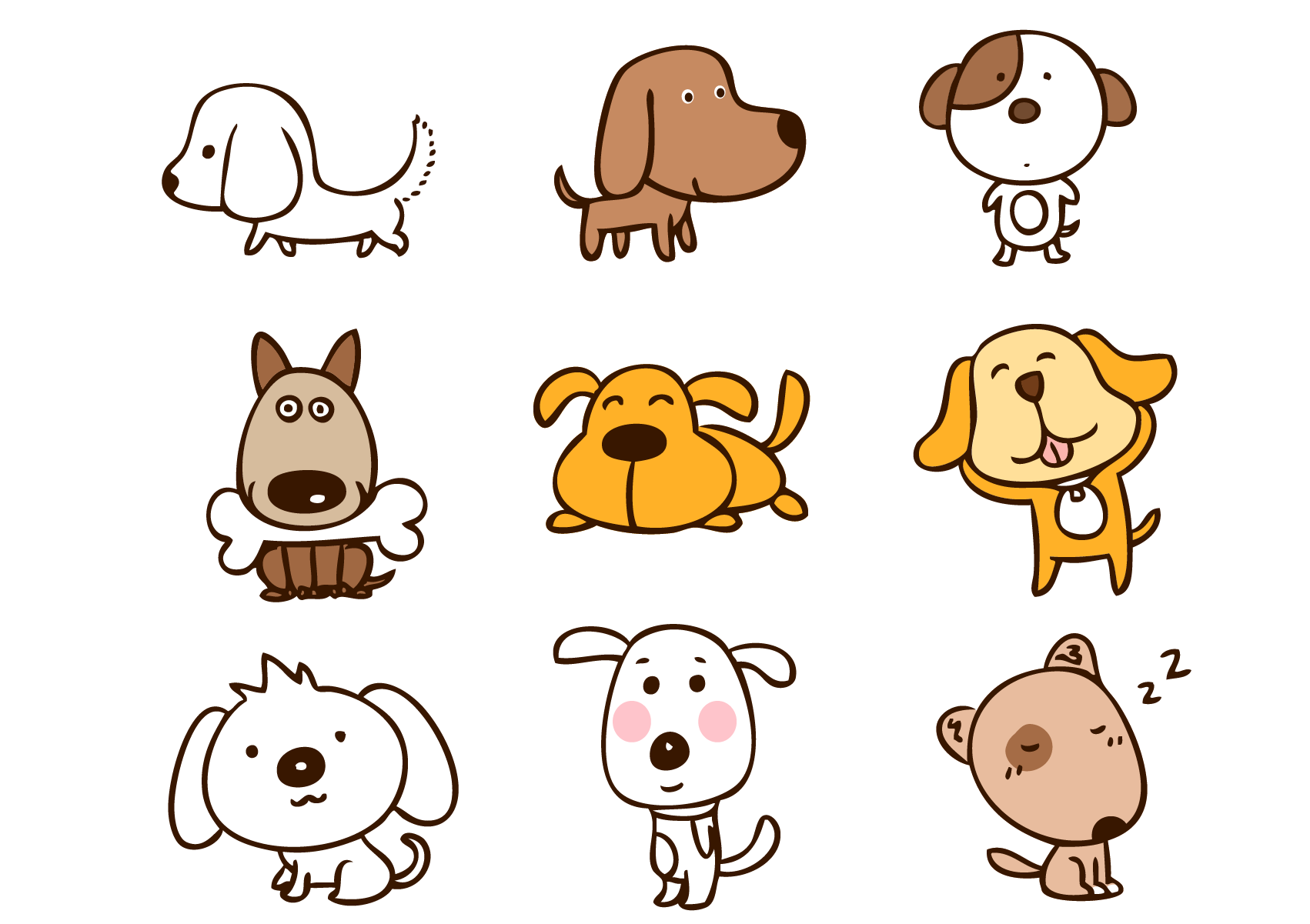 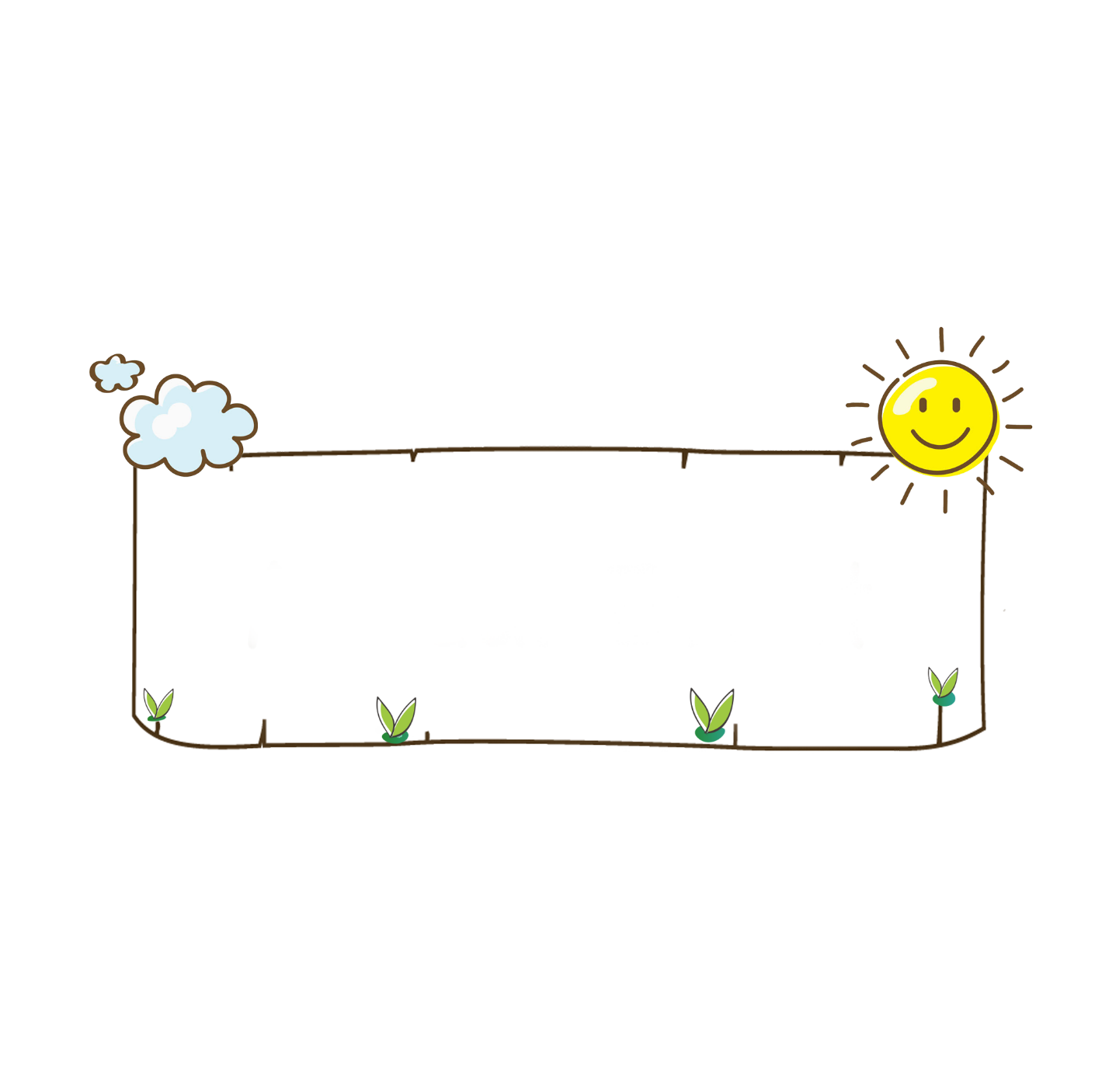 Chọn đáp án đúng:
24 : (3 x 2) = 
24 : 3 : 2
24 : 3 x 2
C. 24 x 3 : 2
Khi chia một số cho một tích hai thừa số, ta có thể chia số đó cho một thừa số, rồi lấy kết quả tìm được chia tiếp cho thừa số kia.
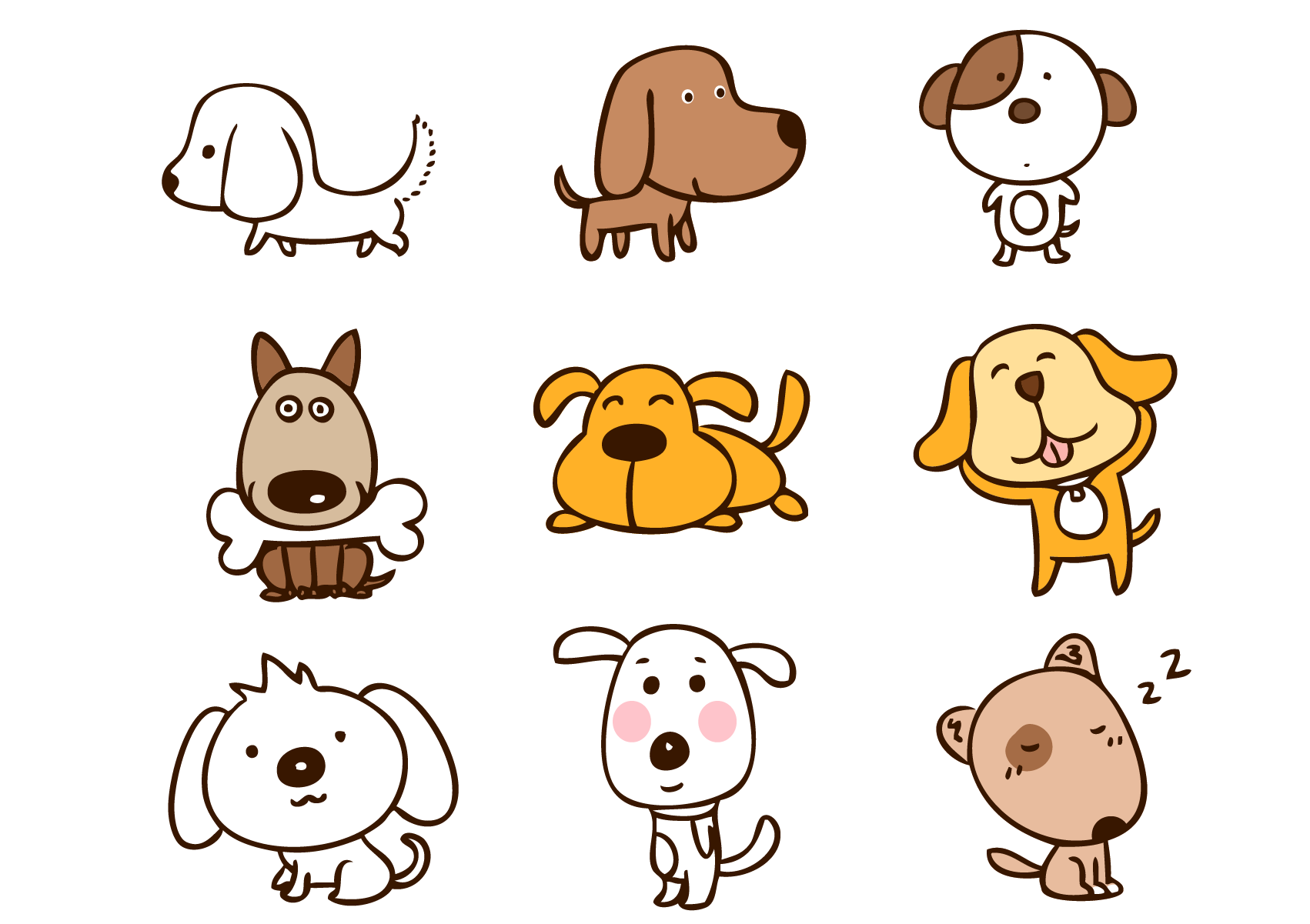 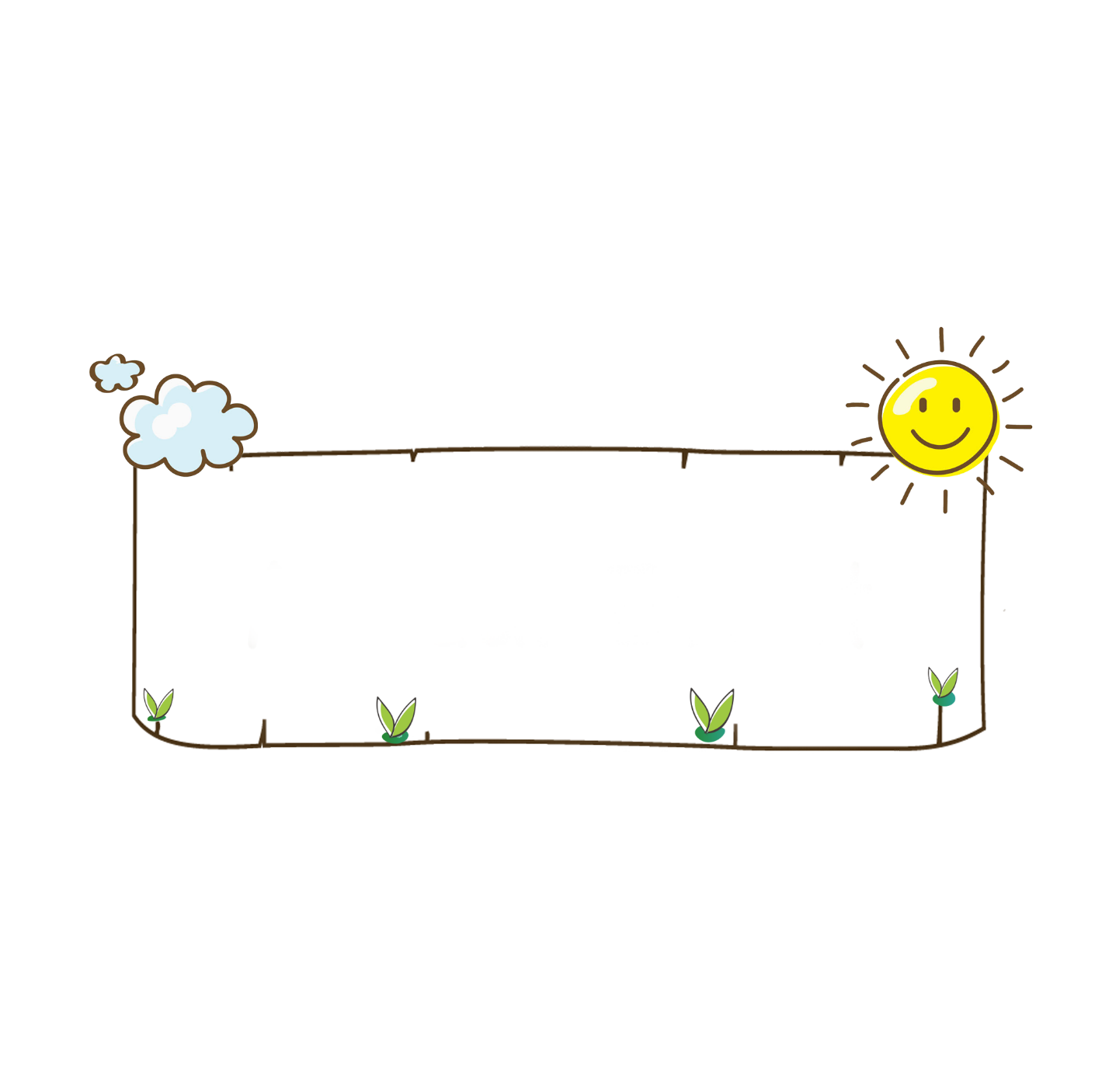 Dựa vào tính chất chia một số cho một tích, thực hiện phép tính sau:
672 : 21
672 : 21 = 672 : ( 3 x 7 )
= 672 : 3 : 7
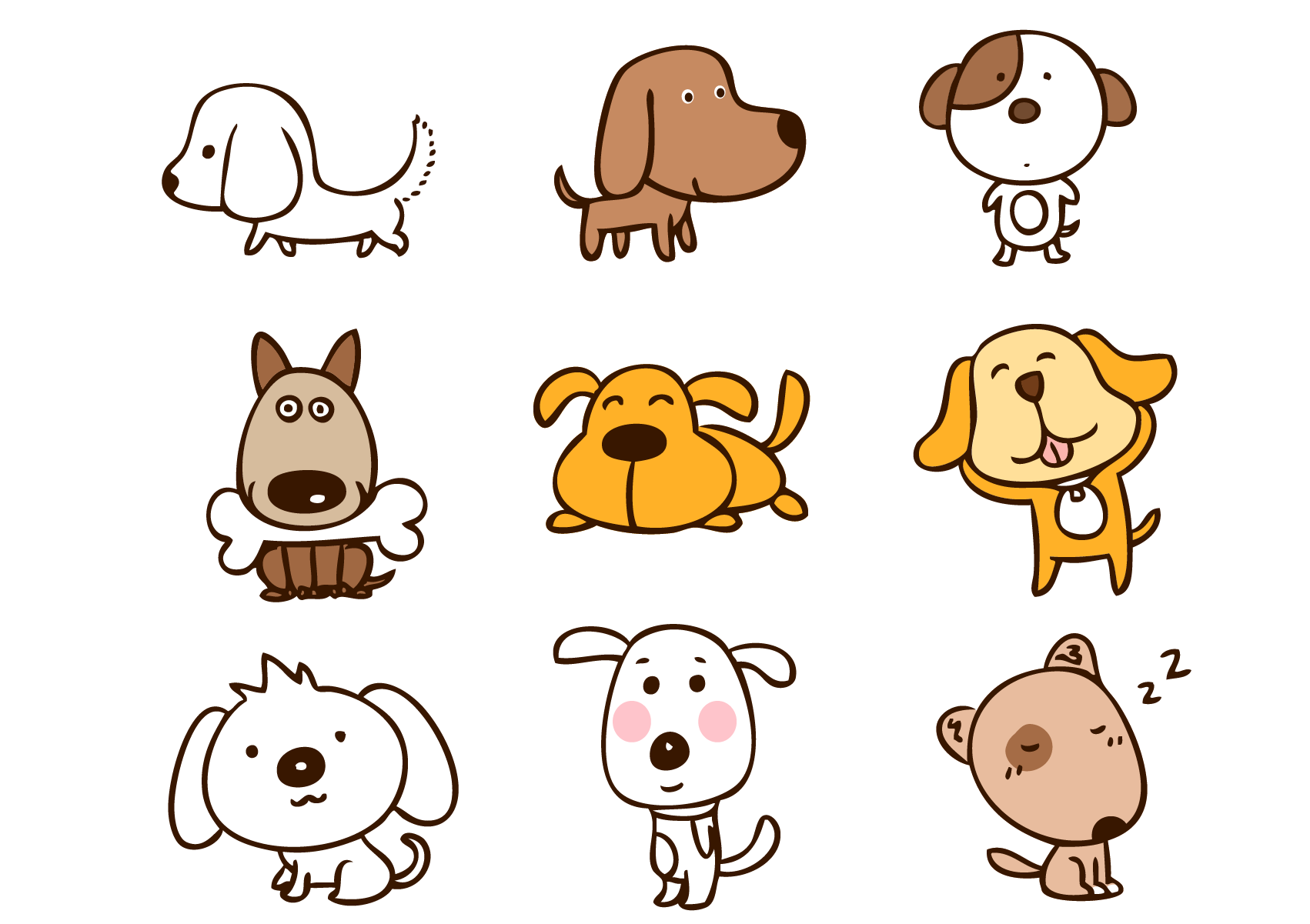 = 224 : 7
= 32
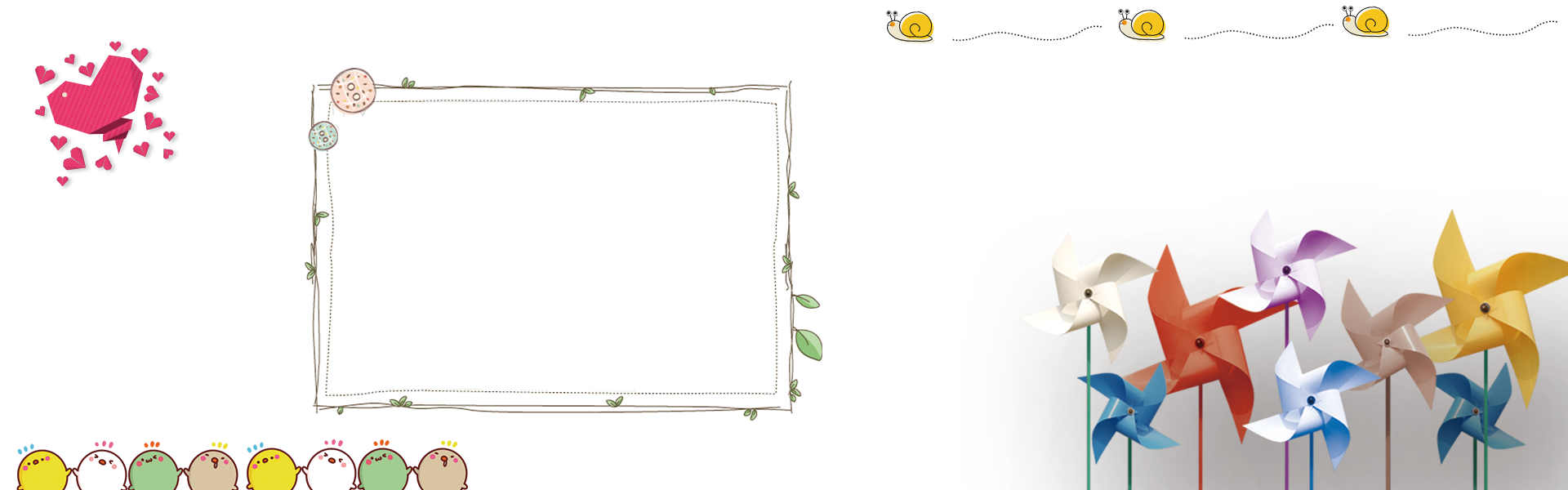 Thứ ba, ngày 28  tháng 12 năm 2021
Toán
 Chia cho số có hai chữ số
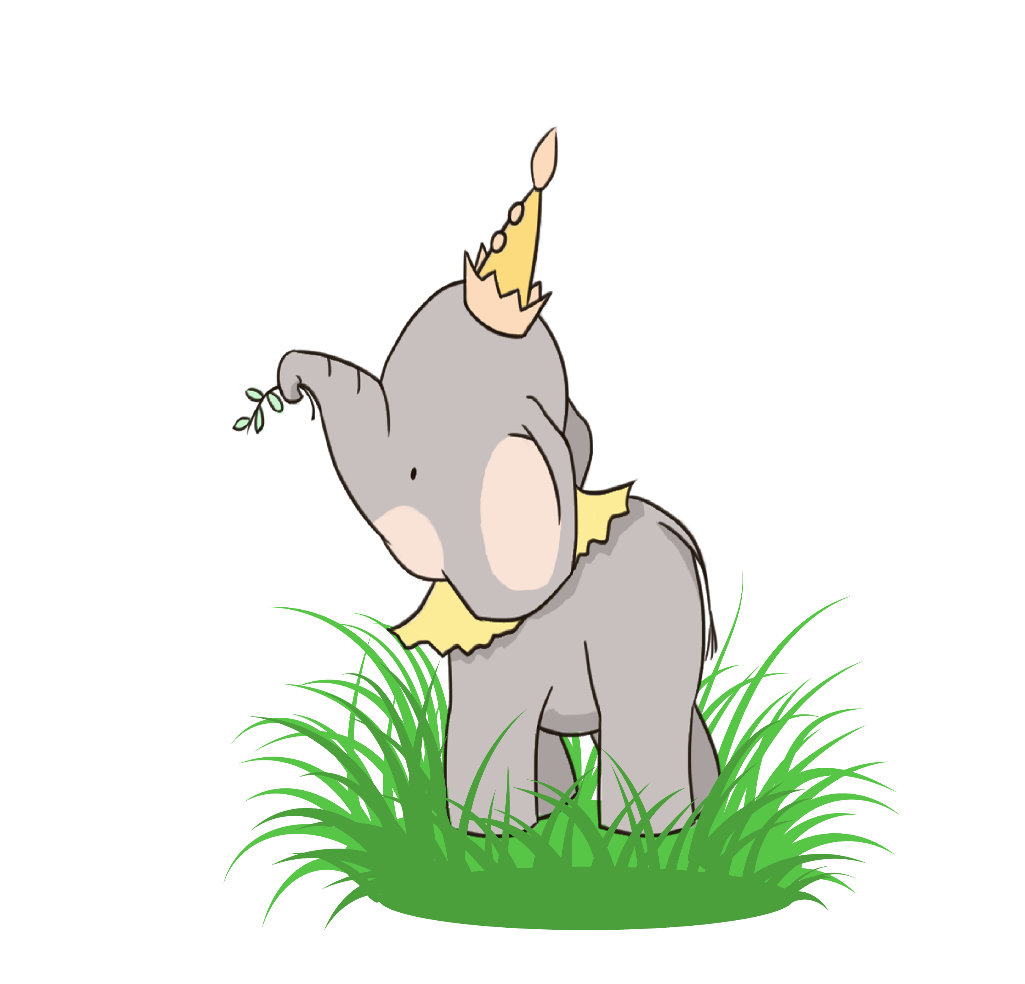 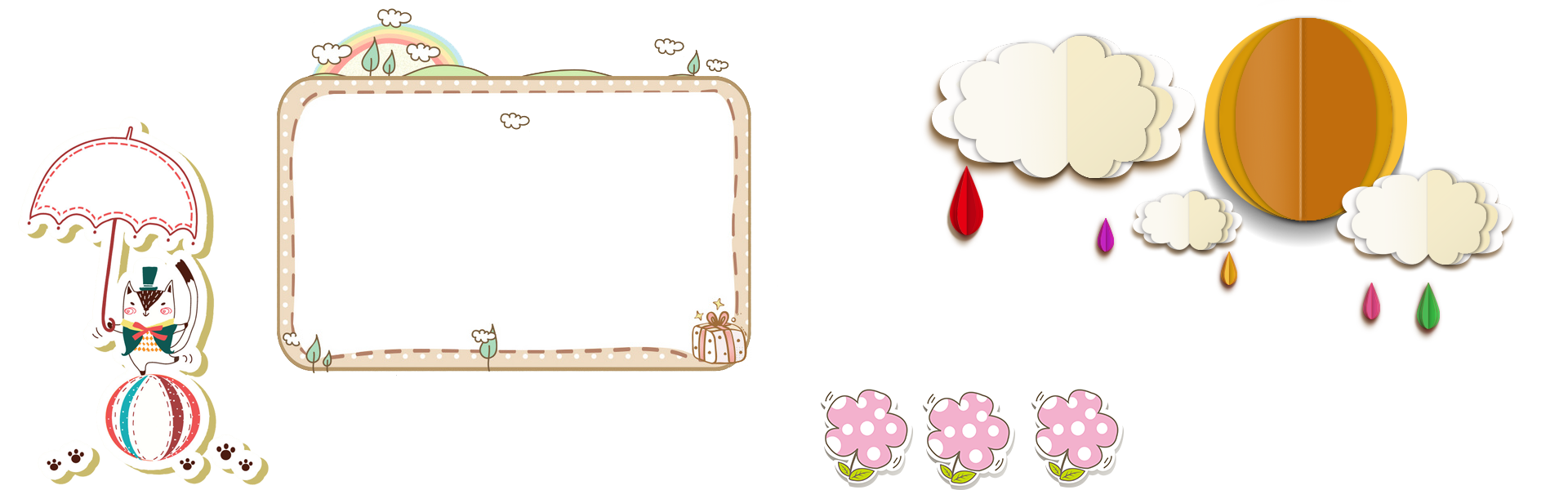 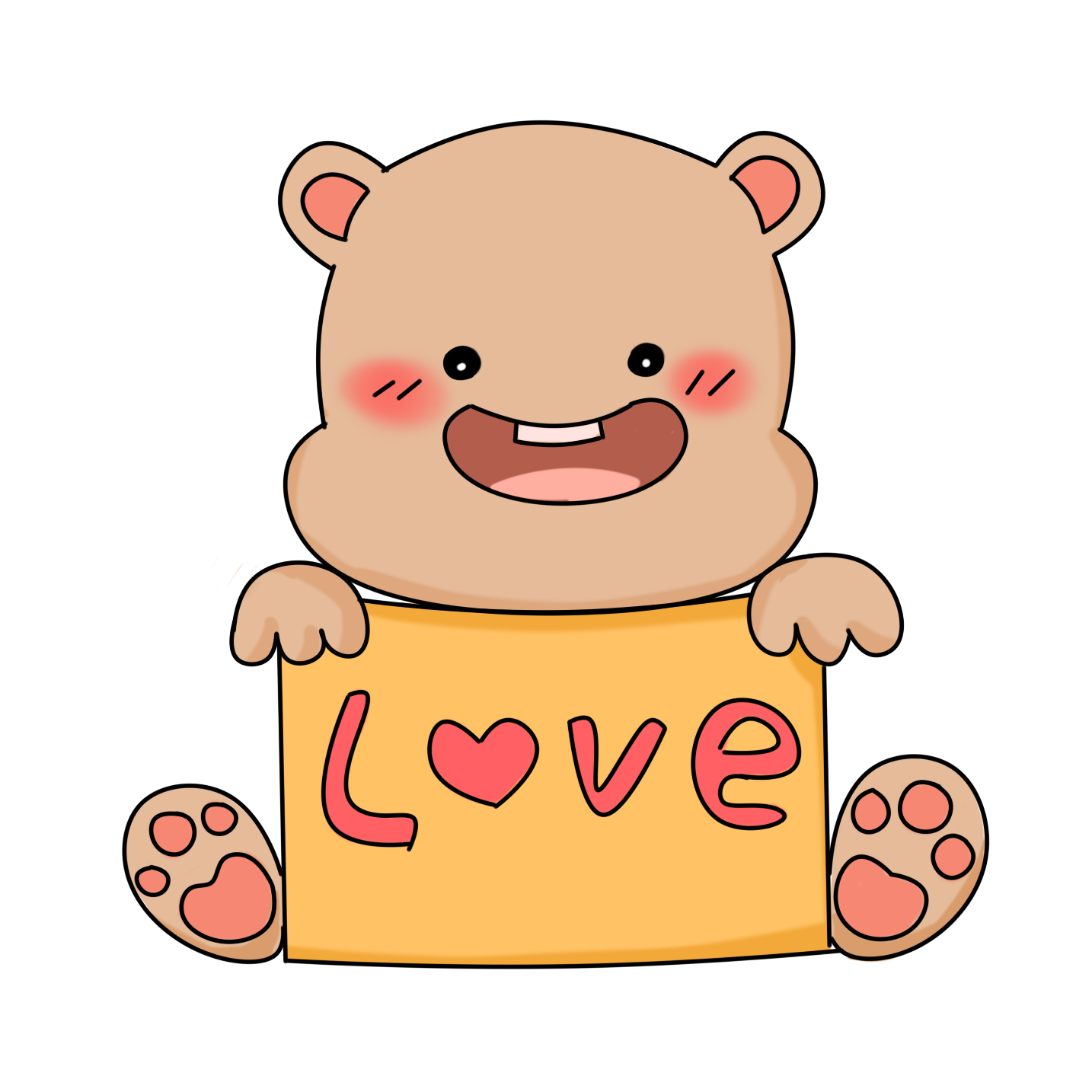 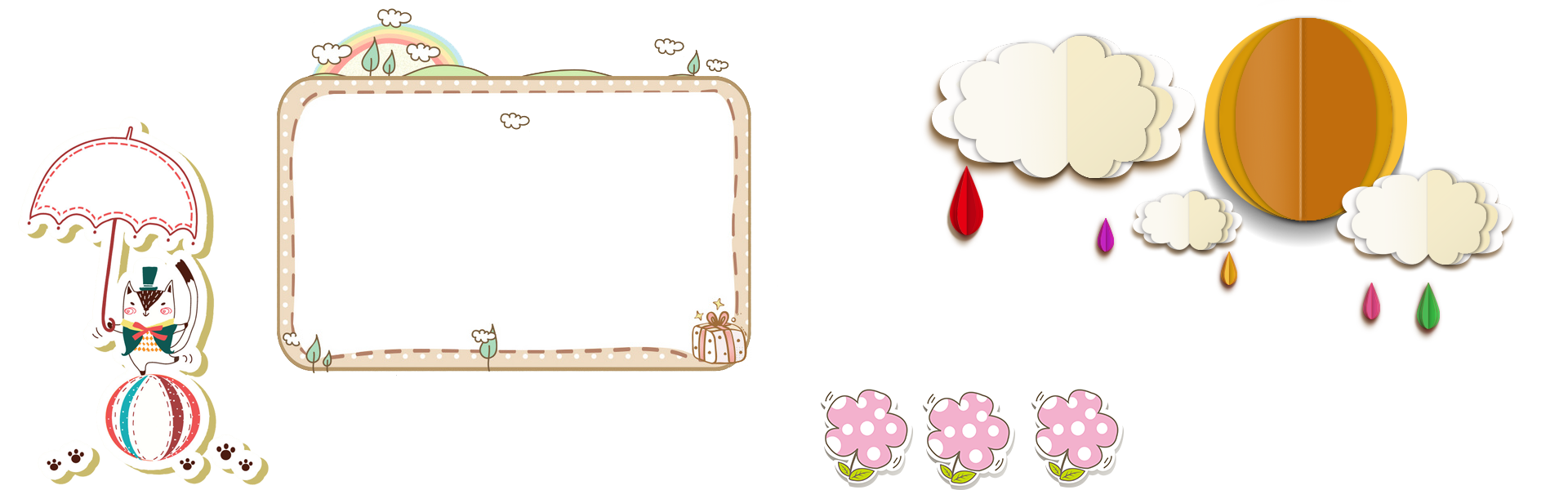 KHÁM PHÁ
Chia theo thứ tự từ trái sang phải:
a) 672 : 21 = ?
. 67 chia 21 được 3, viết 3;
672
21
3 nhân 1 bằng 3, viết 3;
3
6
3
2
3 nhân 2 bằng 6, viết 6;
4
2
67 trừ 63 bằng 4, viết 4.
4
2
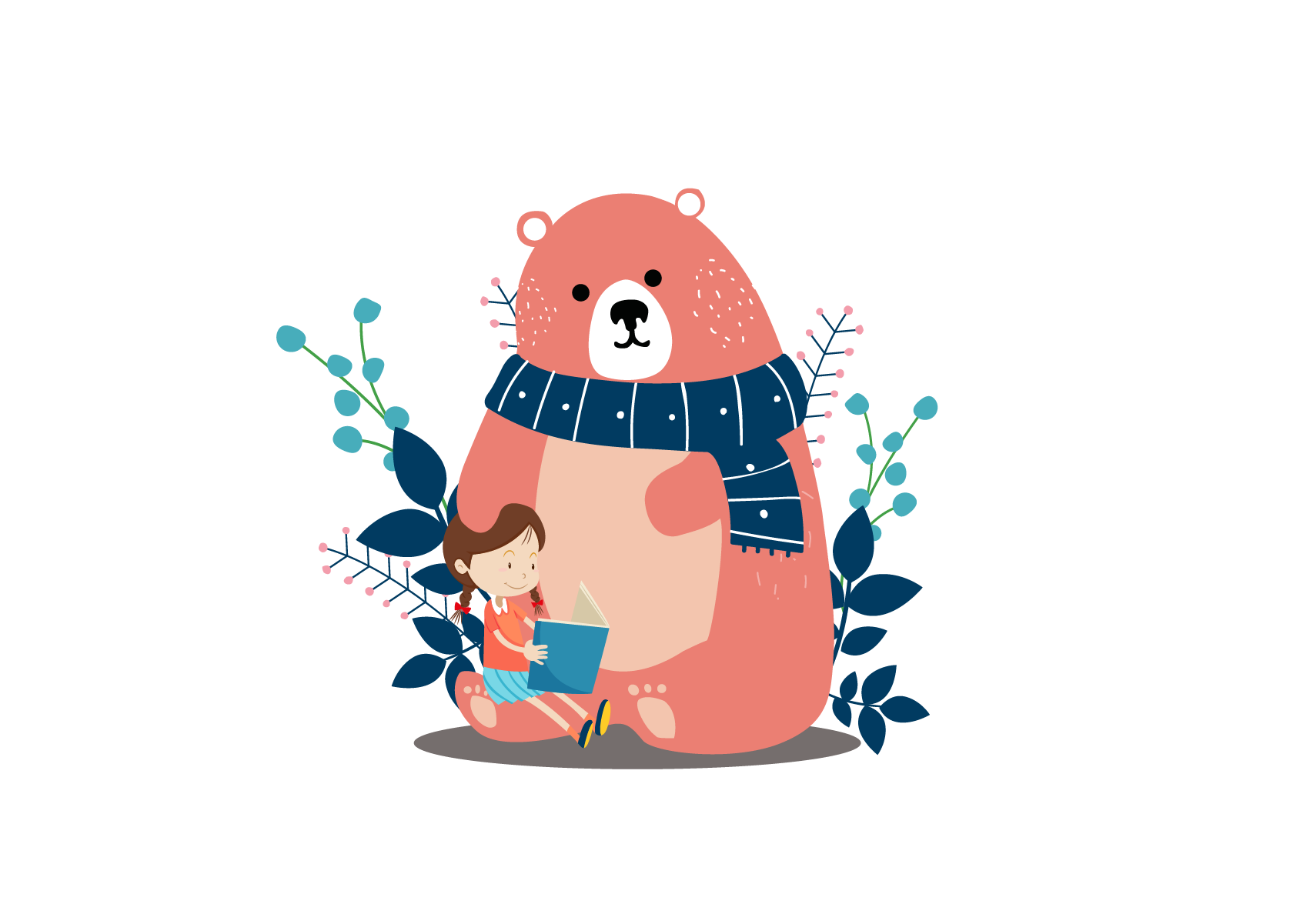 . Hạ 2, được 42, 42 chia 21 được 2, viết 2;
0
2 nhân 1 bằng 2, viết 2;
672 : 21 = 32
2 nhân 2 bằng 4, viết 4;
42 trừ 42 bằng 0, viết 0;
Chia theo thứ tự từ trái sang phải:
b) 779 : 18 = ?
. 77 chia 18 được 4, viết 4;
779
18
4 nhân 8 bằng 32, viết 2 nhớ 3;
4
2
7
3
4 nhân 1 bằng 4, thêm 3 bằng 7 viết 7;
5
9
4
5
77 trừ 72 bằng 5, viết 5.
. Hạ 9, được 59; 59 chia 18 được 3, viết 3;
5
3 nhân 8 bằng 24, viết 4, nhớ 2;
779 : 18 = 43 (dư 5)
3 nhân 1 bằng 3, thêm 2 bằng 5 viết 5;
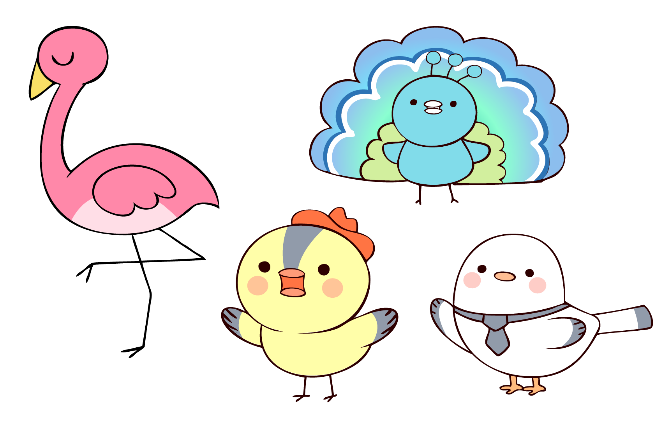 59 trừ 54 bằng 5, viết 5.
b) 779 : 18 = ?
a) 672 : 21 = ?
21
672
18
779
18
3
6
3
2
43
72
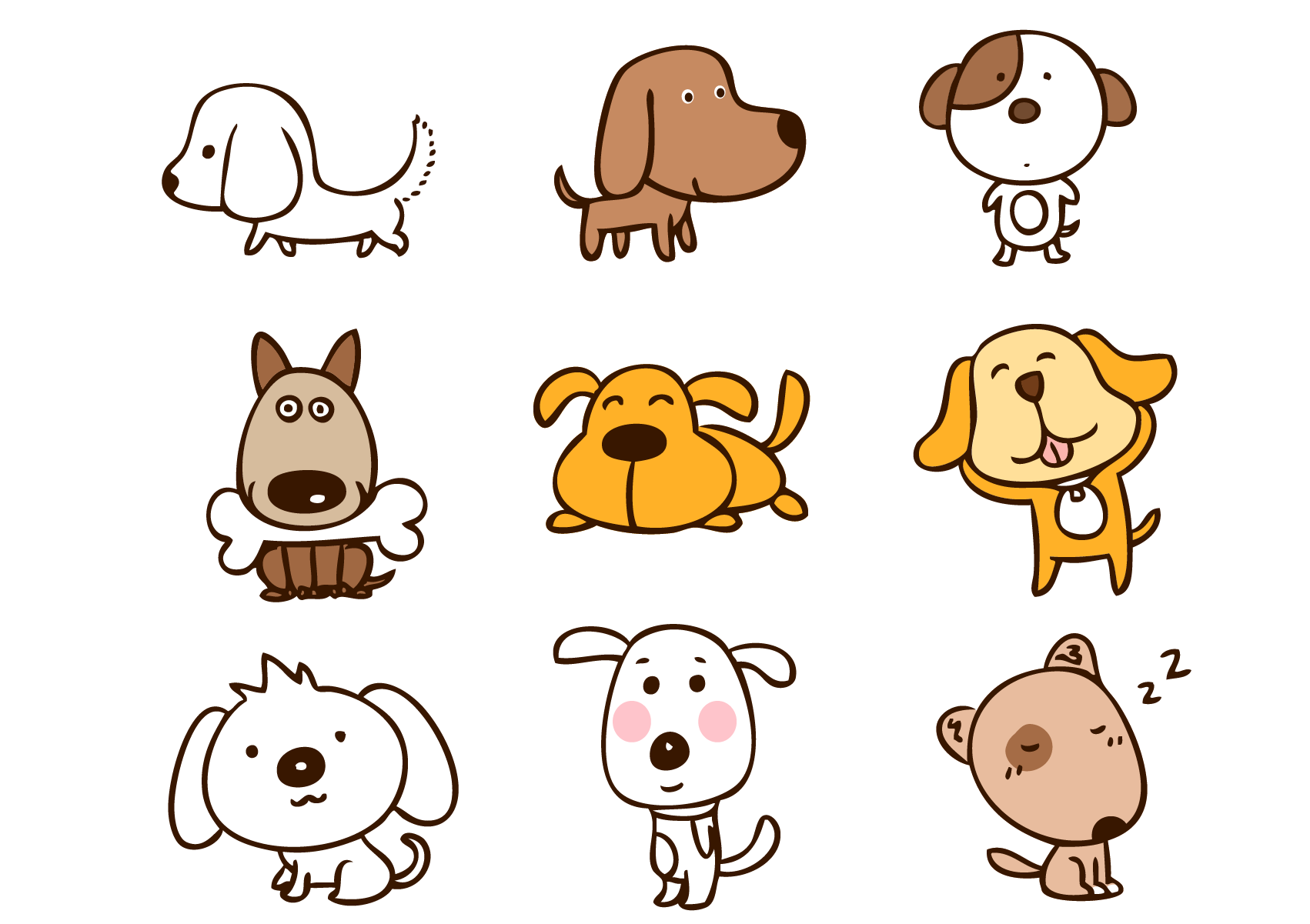 4
2
59
4
2
54
0
5
5
Ước lượng thương
Nhẩm 7 chia 2 được 3, 
vậy 75 chia 23 được 3, 
23 nhân nhân 3 bằng 69, 
75 trừ 69 bằng 6; 
vậy thương cần tìm là 3.
VD : 75 : 23 =
3
4
89 : 22 =
68 : 21 =
3
Để ước lượng thương của các phép chia trên được nhanh, chúng ta lấy hàng chục của số bị chia chia cho hàng chục của số chia.
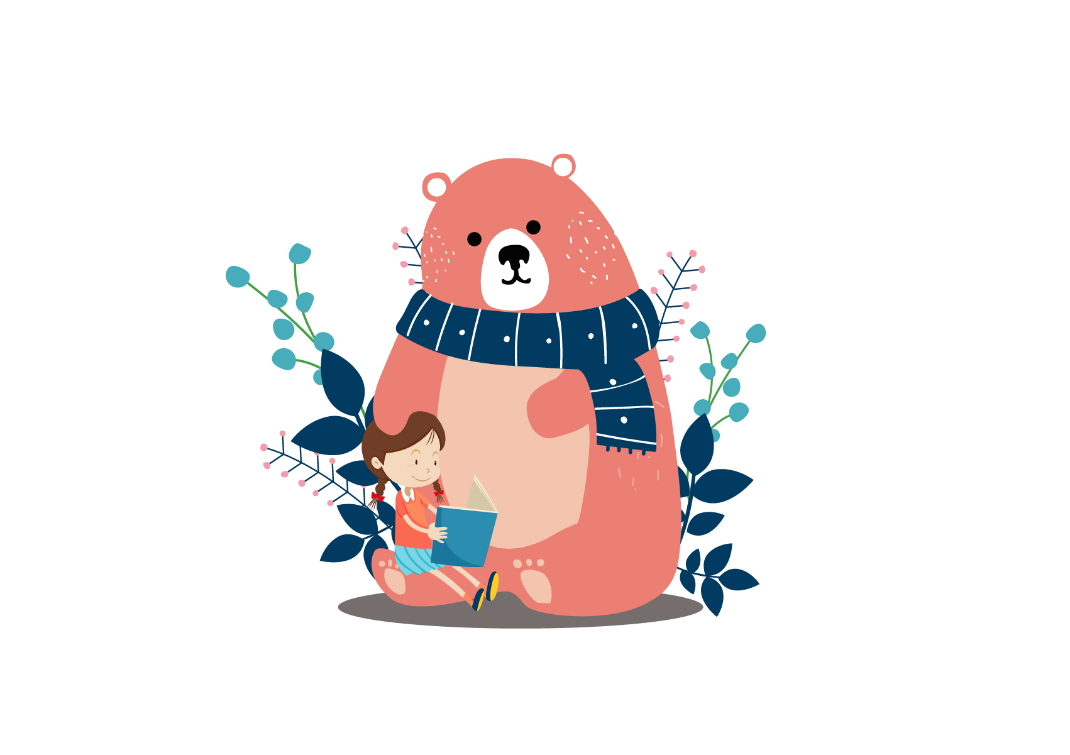 z
Ước lượng thương
77 : 18 =
4
Nhẩm 7 : 1 = 7, 18 x 7 = 126, 126 > 77; 
Ta thử với các thương 6, 5, 4 
Tiến hành nhân trừ nhẩm 
Tìm ra 18 x 4 = 72;  77 – 72 = 5. 
Vậy 4 là thương thích hợp.
Để tránh phải thử nhiều, ta làm tròn các số. 
77 làm tròn là 80 ; 18 làm tròn là 20.
Nhẩm 8 : 2 = 4. 
Ta tìm thương là 4, 
Ta có 18 x 4 = 72; 77 – 72 = 5 
Vậy thương cần tìm là 4.
Nguyên tắc làm tròn
Ta làm tròn đến số tròn chục gần nhất
Ví dụ: 75, 76, 77 ta làm tròn lên 80;
        41, 43, 44 ta làm tròn xuống thương 40
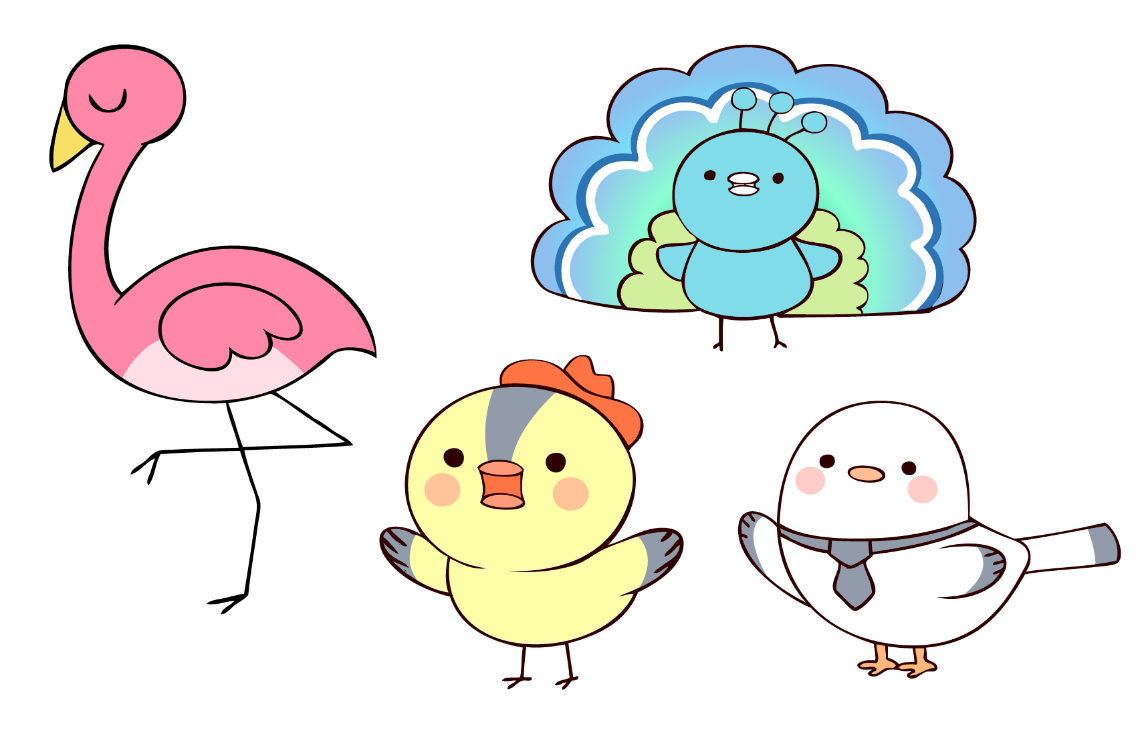 72 : 18 =
79 : 28 =
2
3
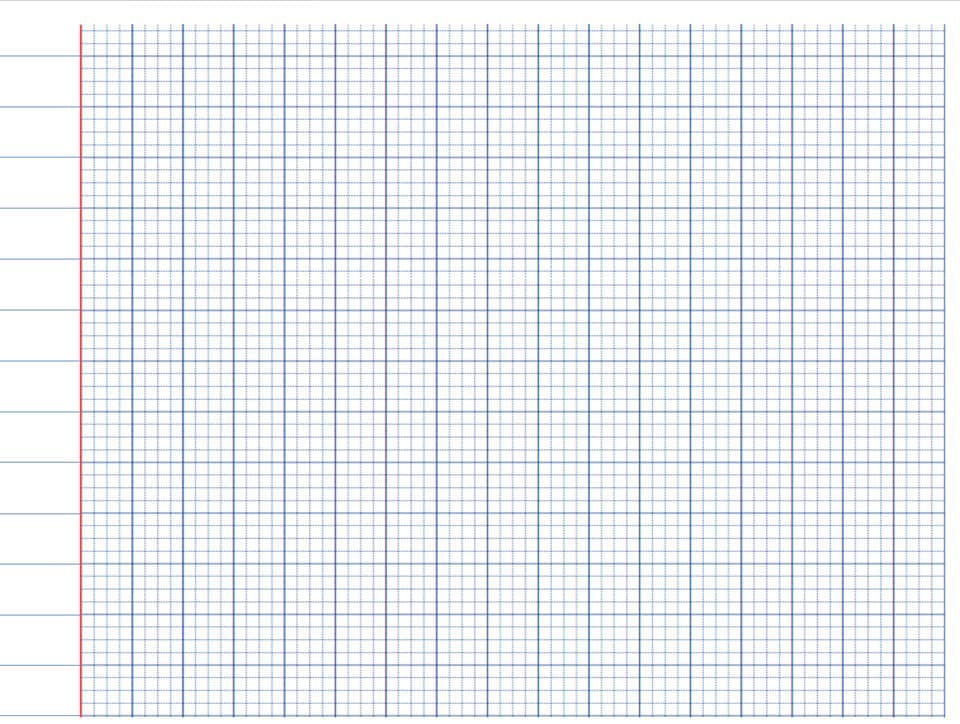 Thứ ba ngày 28 tháng 12 năm 2021
Toán:
Chia cho số có hai chữ số.
Bài 1: Đặt tính rồi tính
a)   288 : 24
740 : 45
288    24
740   45
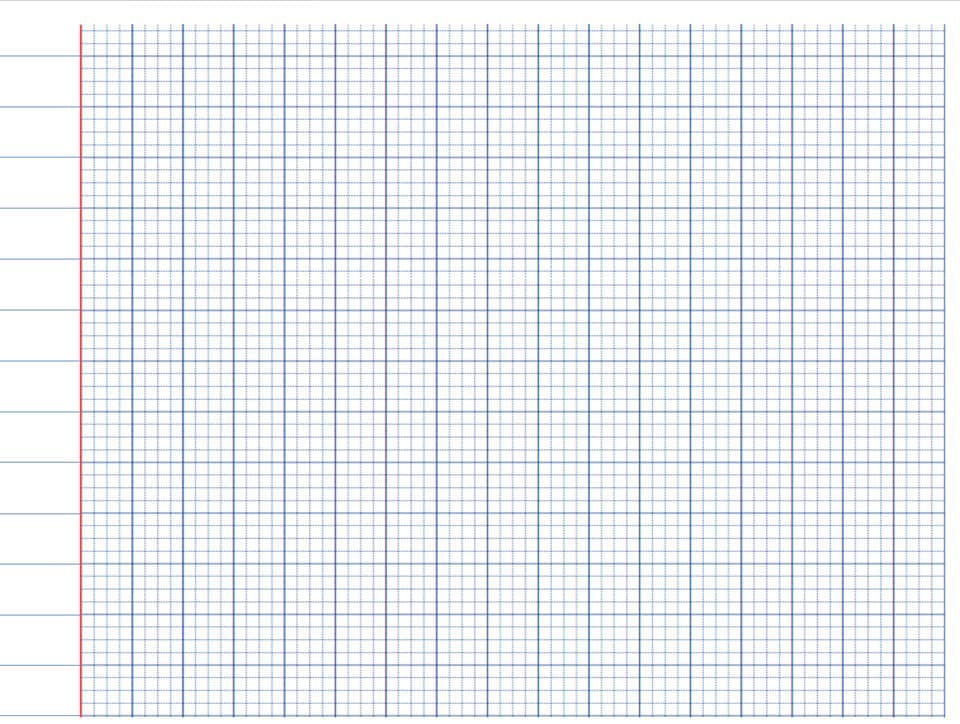 Thứ ba ngày 21 tháng 12 năm 2021
Toán:
Chia cho số có hai chữ số.
Bài 1: Đặt tính rồi tính
b)   469 : 67
397 : 56
469    67
397   56
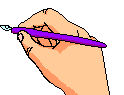 Bài 1: Đặt tính rồi tính
288 : 24						740 : 45		
b) 496 : 67						397 : 56
469  67
288   24
397  56
740  45
45
6
1
7
24
7
469
2
1
392
290
48
0
5
270
48
20
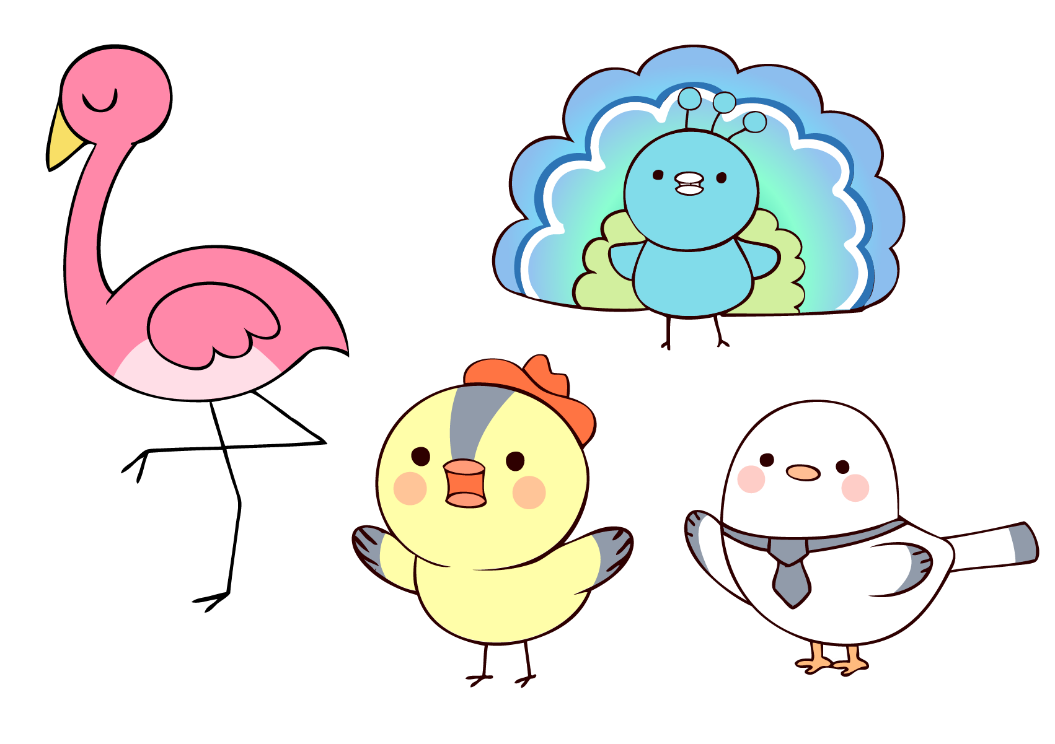 0
Bài 2. Người ta xếp đều 240 bộ bàn ghế vào 15 phòng học. Hỏi mỗi phòng xếp được bao nhiêu bộ bàn ghế?
Tóm tắt
15 phòng : 240 bộ bàn ghế.
1   phòng : ...   bộ bàn ghế?
Bài giải
Mỗi phòng xếp được là:
240 : 15 = 16 (bộ)
Đáp số: 16 bộ bàn ghế.
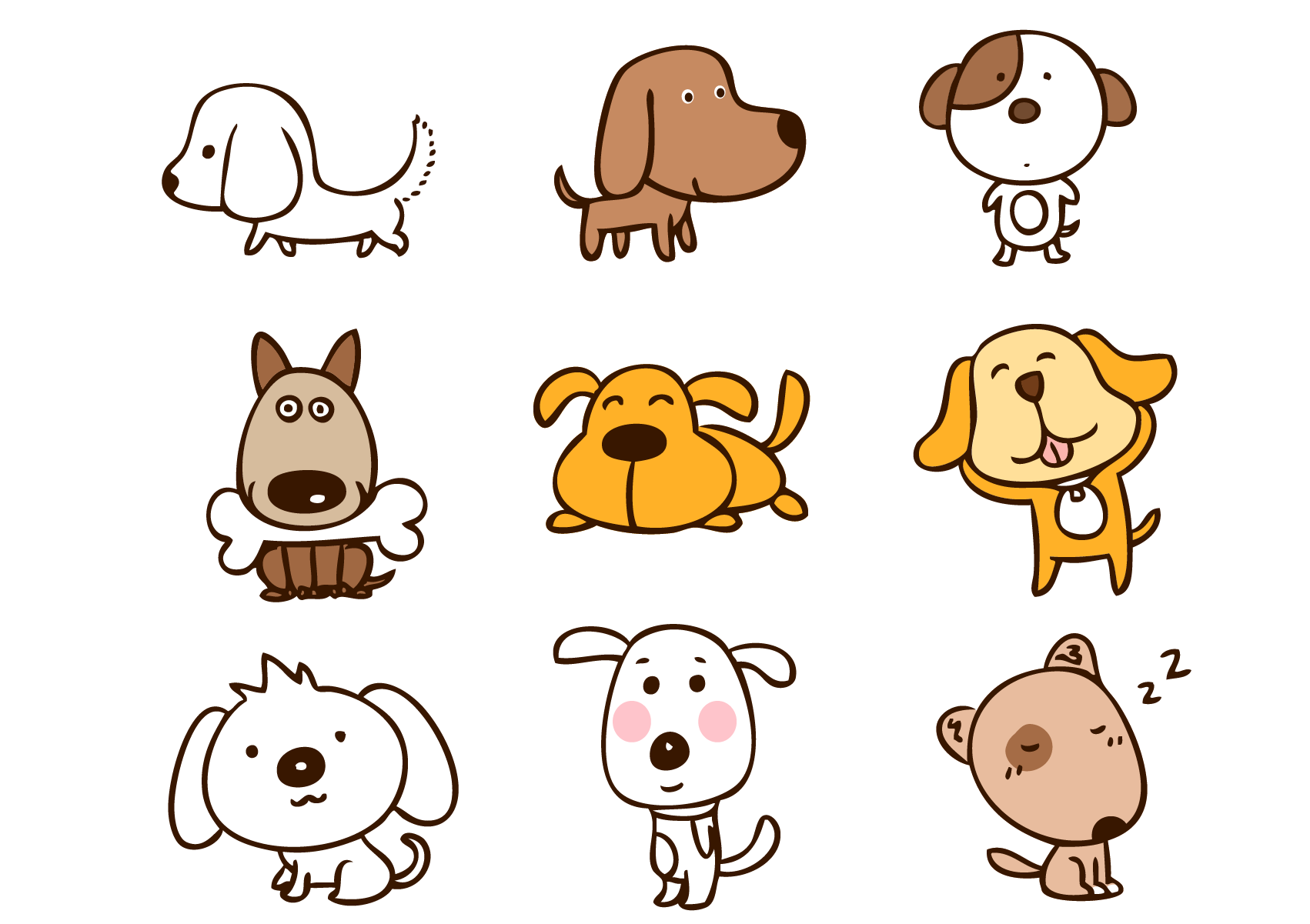 Chia theo thứ tự từ trái sang phải:
c) 8192 : 64 = ?
, viết 1;
81: 64 = ?
1 nhân 4 bằng 4, viết 4;
81 chia 64 được 1
64
8192
1 nhân 6 bằng 6, viết 6;
6
4
2
1
8
, viết 17.
81 trừ 64 bằng 17
17
9
12
; 179 chia 64 được 2, viết 2.
8
, được 179
Hạ 9
2
51
2 nhân 4 bằng 8, viết 8;
179 : 64 = ?
2
51
2 nhân 6 bằng 12, viết 12;
0
179 trừ 128 bằng 51, viết 51.
128
8192 : 64 =……
Hạ 2
, được 512;
512 chia 64 được 8, viết 8;
8 nhân 4 bằng 32, viết 2 nhớ 3;
512 : 64 = ?
8 nhân 6 bằng 48, thêm 3 bằng 51, viết 51;
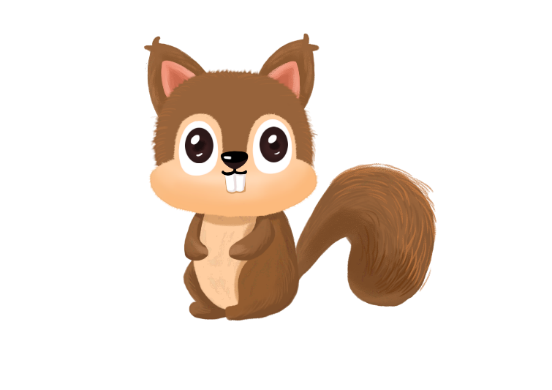 512 trừ 512 bằng 0, viết 0.
Chia theo thứ tự từ trái sang phải:
d) 1154 : 62  = ?
115 chia 62 được 1, viết 1;
115: 62 = ?
1154        62
1 nhân 6 bằng 6, viết 6;
1 nhân 2 bằng 2, viết 2;
6
2
1
8
53
4
115 trừ 62 bằng 53, viết 53.
49
6
; 534 chia 62 được 8, viết 8;
, được 534
Hạ 4
38
534 : 62 = ?
8 nhân 2 bằng 16, viết 6 nhớ 1;
18 (dư 38)
1154 : 62=……
8 nhân 6 bằng 48, thêm 1 bằng 49 viết 49;
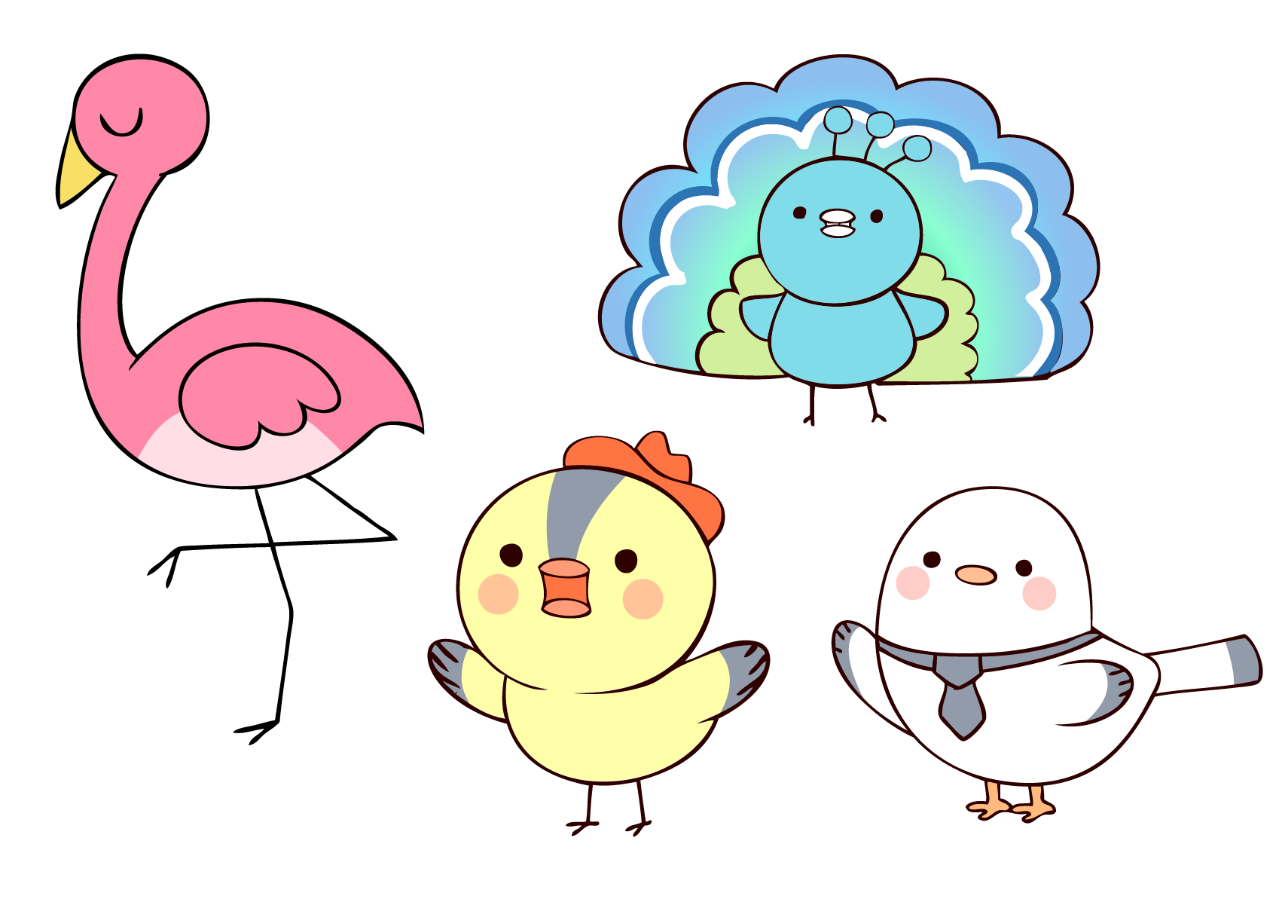 534 trừ 496 bằng 38, viết 38.
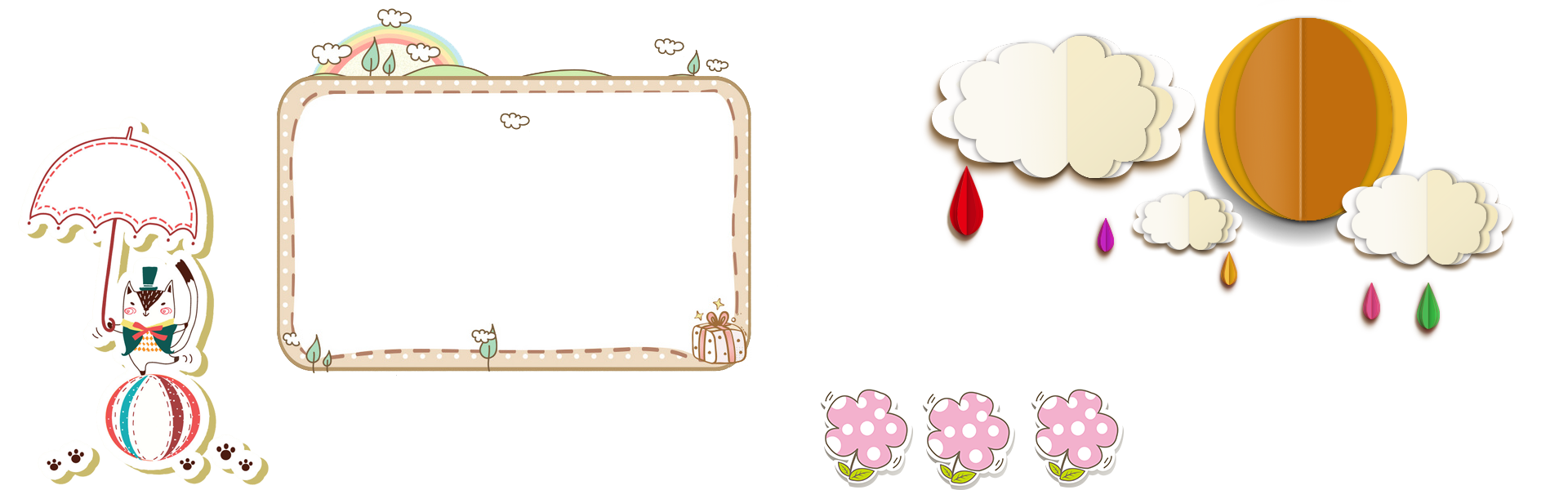 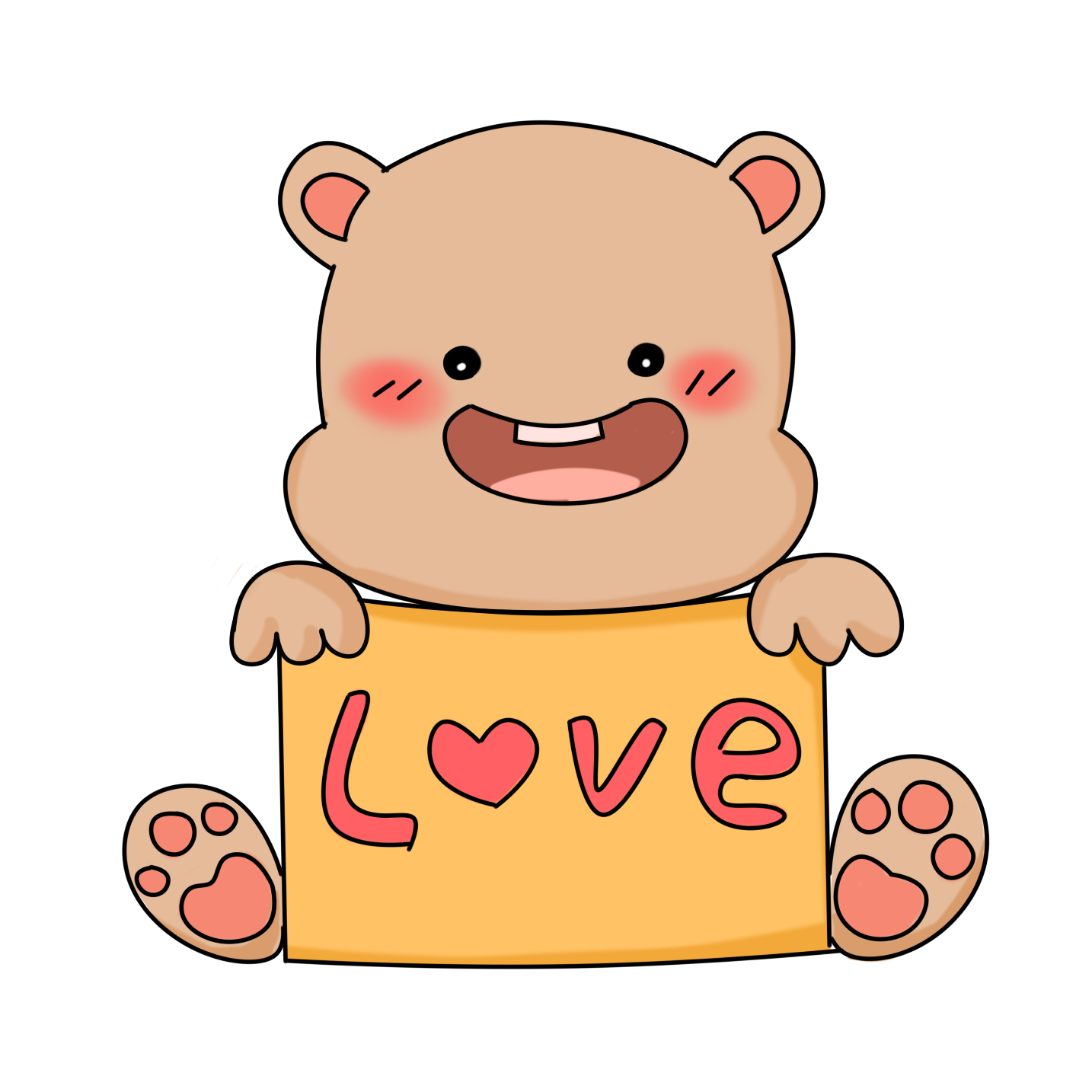 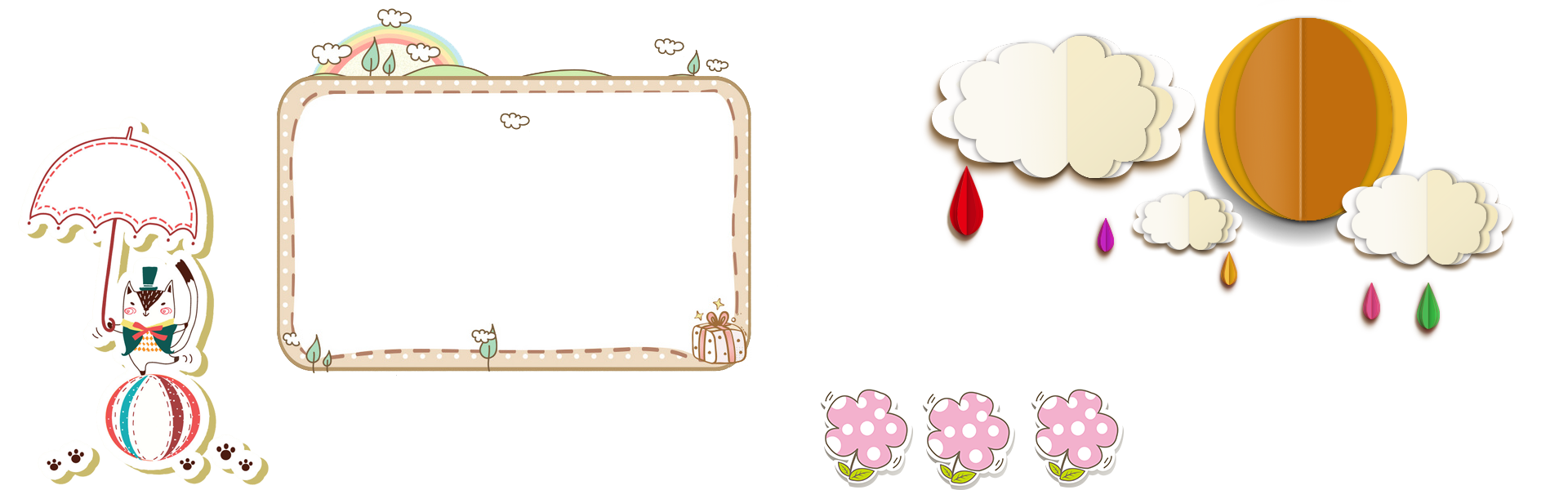 TRẢI 
NGHIỆM
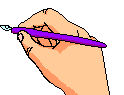 Bài 1: Đặt tính rồi tính
c) 4674 : 82					2488 : 35		
d) 5781 : 47					9146 : 72
9276    39
9009   33
4674   82
2488    35
410     57
78        237
66       27
245      71
147
240
574
38
117
231
574
35
306
99
0
3
273
99
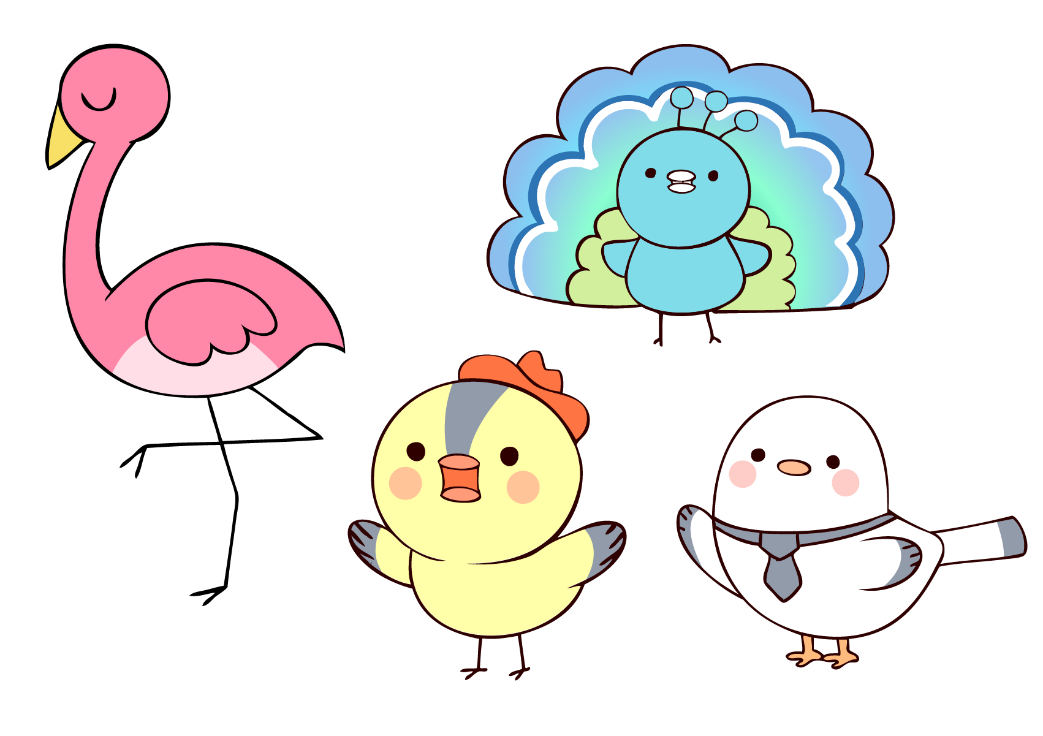 33
0
Bài 3. Người ta đóng gói 3500 bút chì theo từng tá (mỗi tá có 12 cái). Hỏi đóng được nhiều nhất bao nhiêu tá bút chì và còn thừa mấy bút chì?
Tóm tắt
12 cái bút chì: 1 tá
3500 cái bút chì  : ... tá; thừa ... cái?
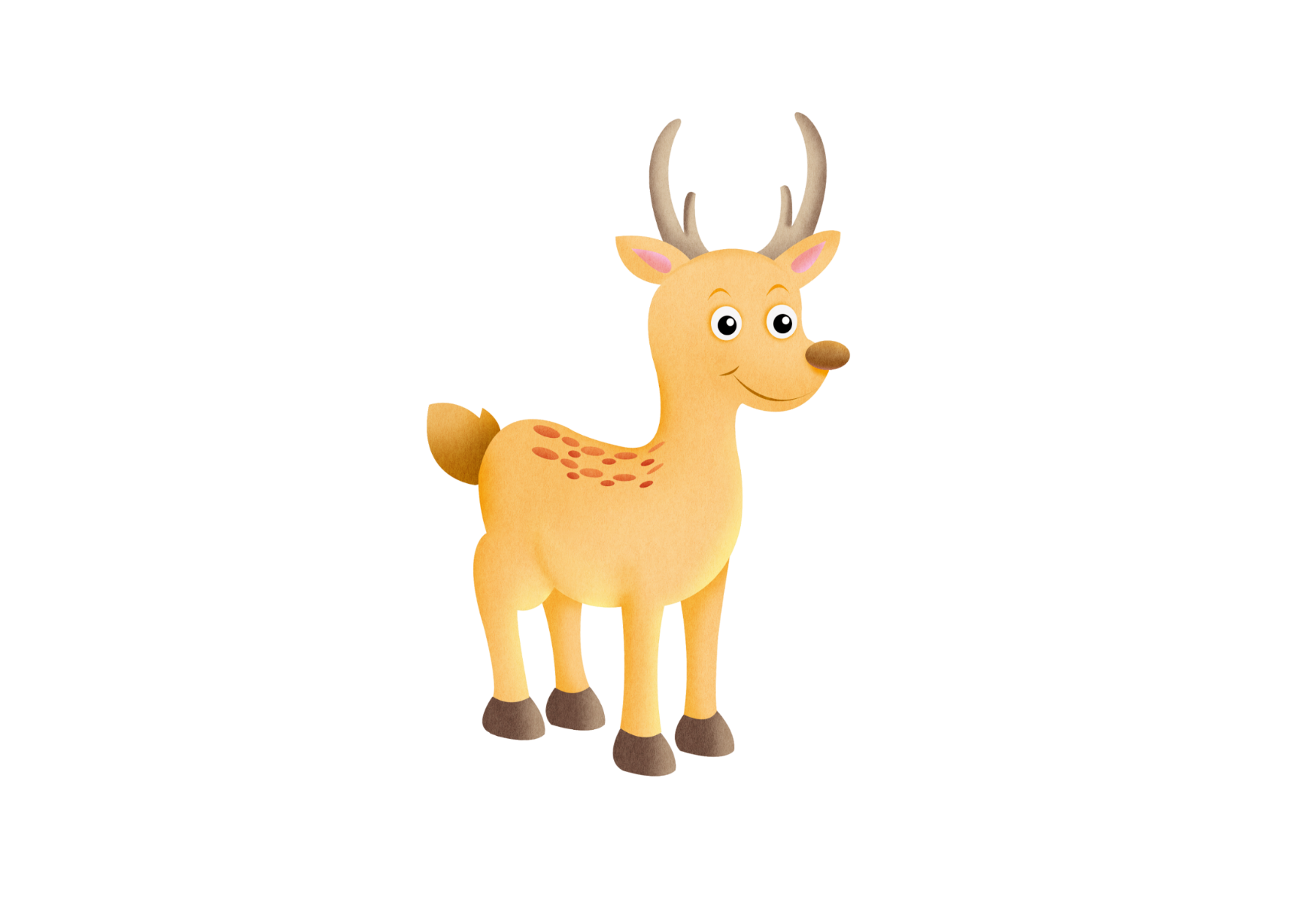 Bài giải
Thực hiện phép tính: 
3500 : 12 = 291 (dư 8)
Vậy có thể xếp được nhiều nhất là 291 tá và còn thừa 8 cái bút chì.
	Đáp số: 291 tá; thừa 8 cái.
Bài 4. Tìm x:
a) x x 34 = 714 	     		b) 846 : x = 18
x        = 714 : 34
x =  846 : 18
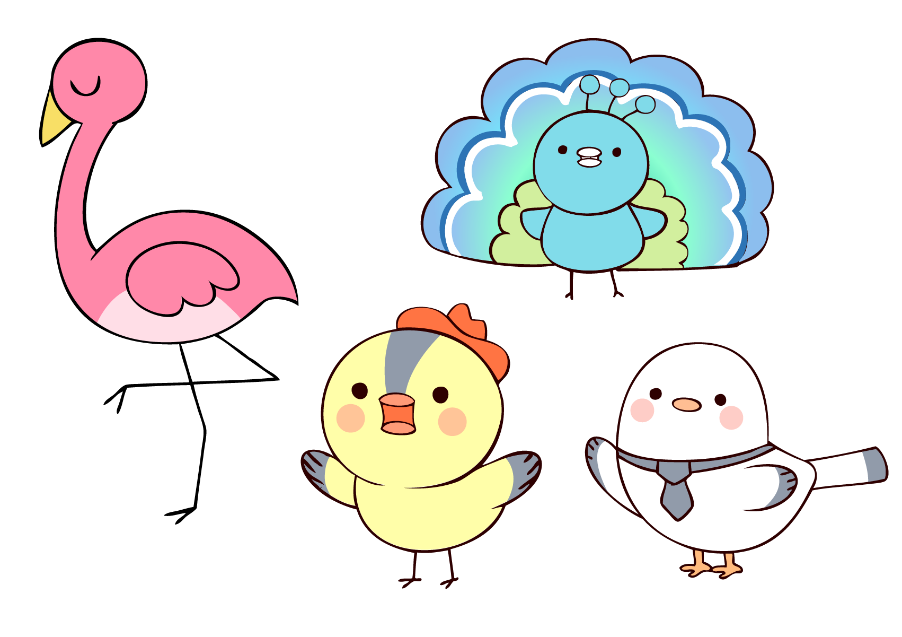 x        = 21
x =  47
c) 75 x x = 1800         d) 1855 : x = 35
x = 1855 : 35
x = 1800 : 75
x = 53
x = 24
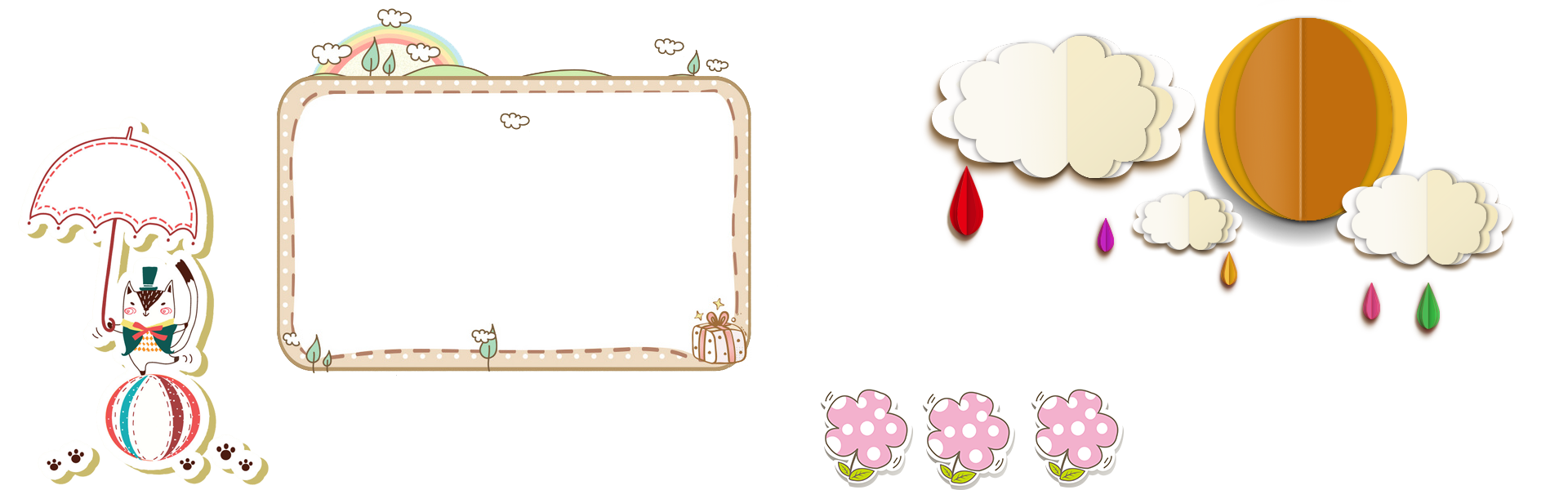 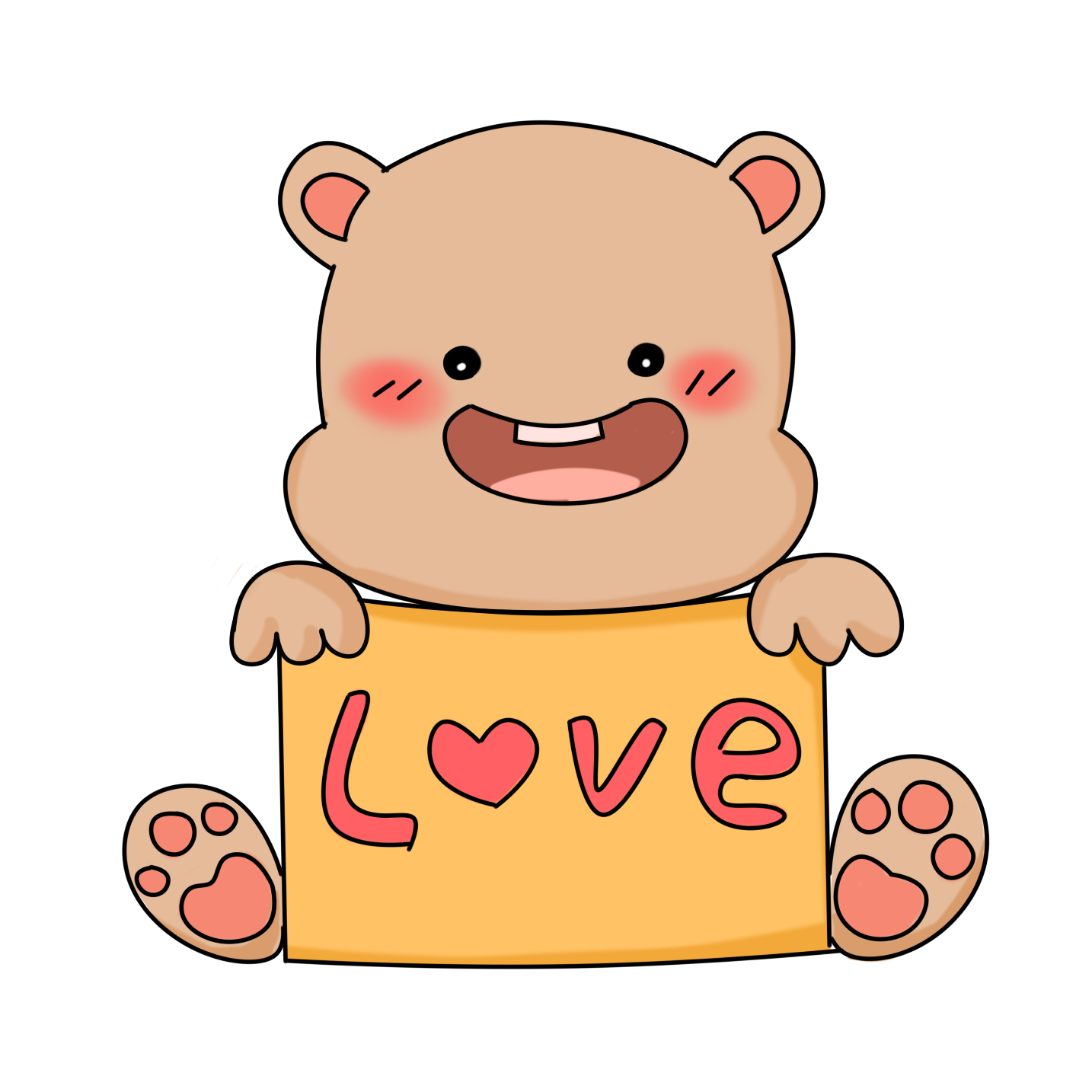 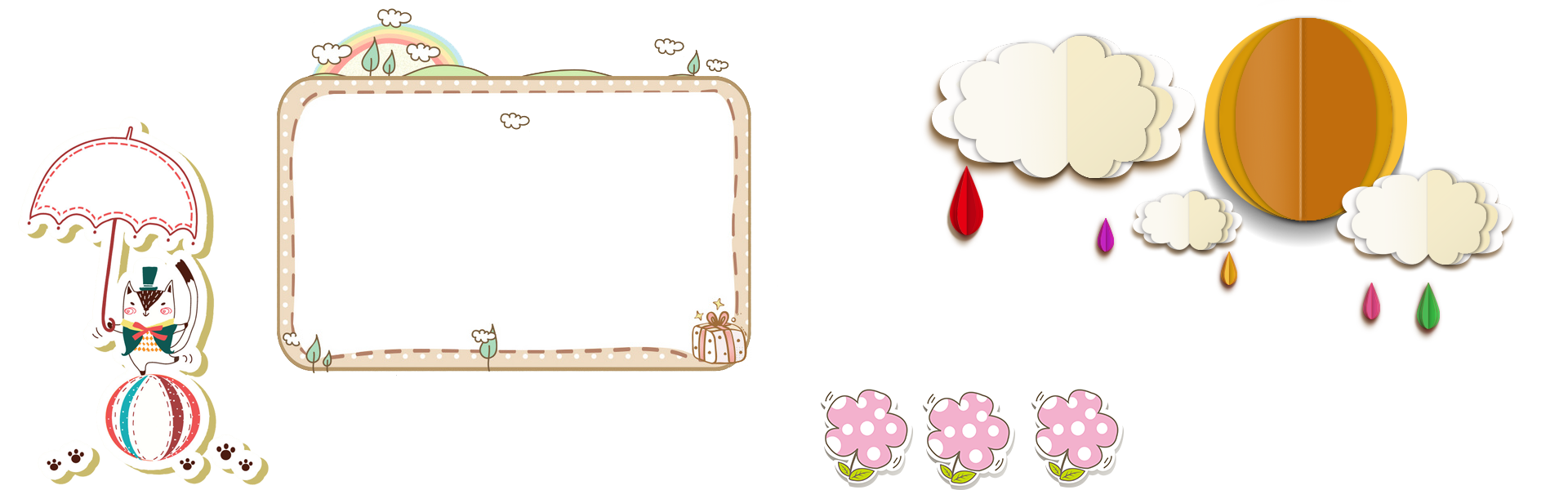 DẶN DÒ
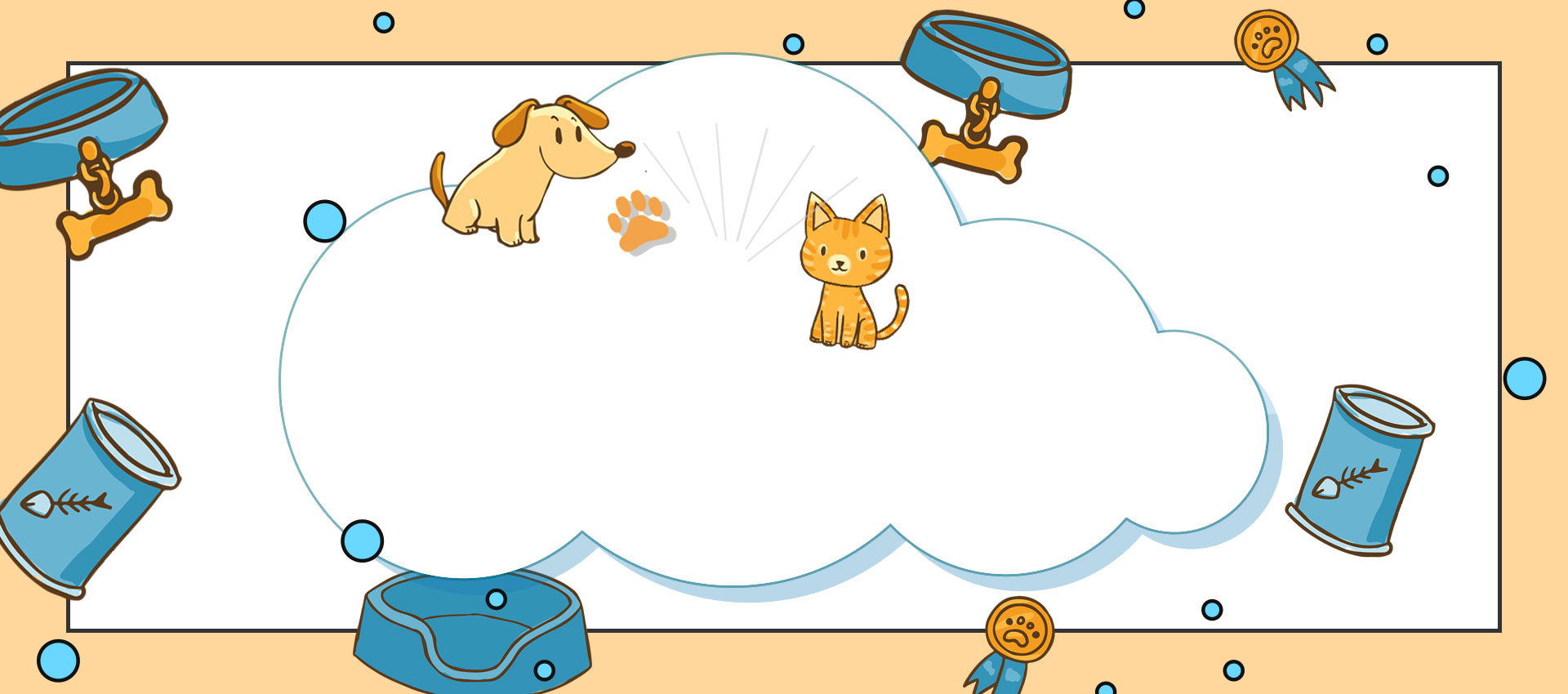 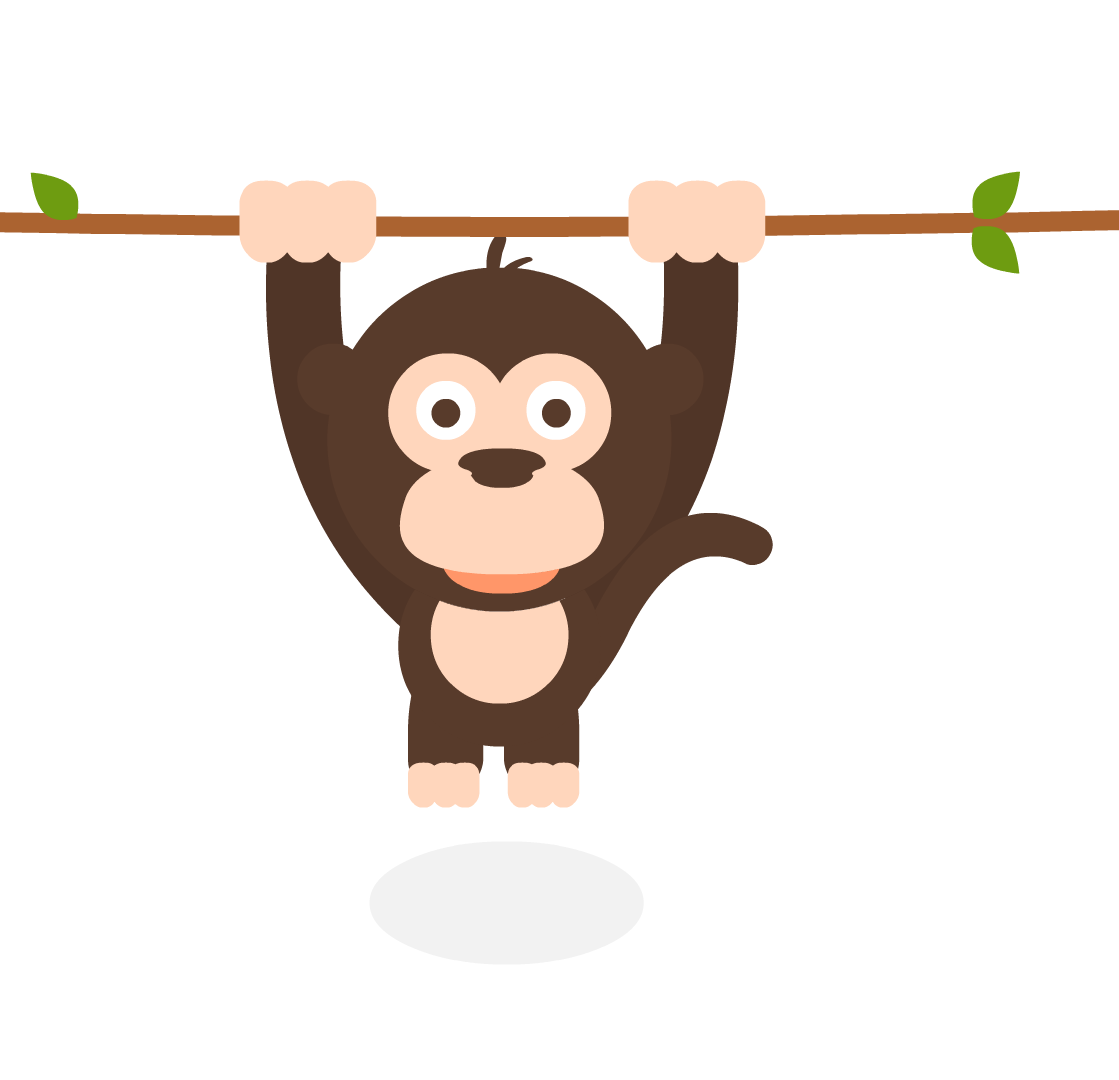 CHÚC CÁC CON HỌC TỐT
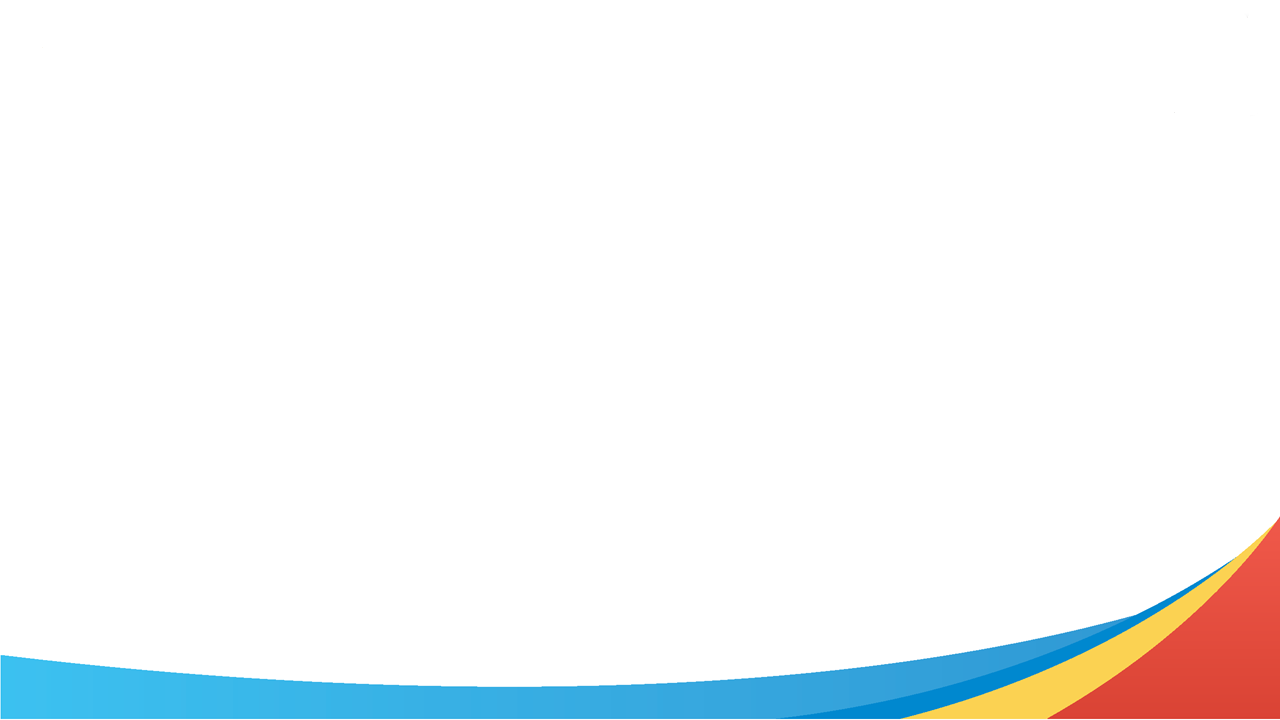 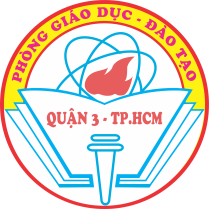 Em hãy chọn biểu tượng thể hiện mức độ yêu thích bài học của em:
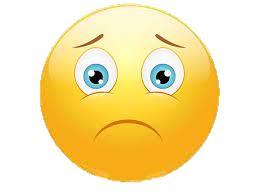 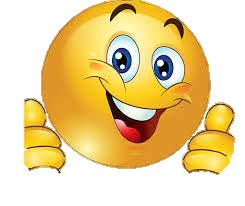 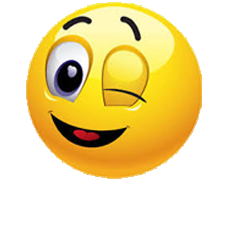 Chưa hài lòng
Rất hài lòng
Hài lòng
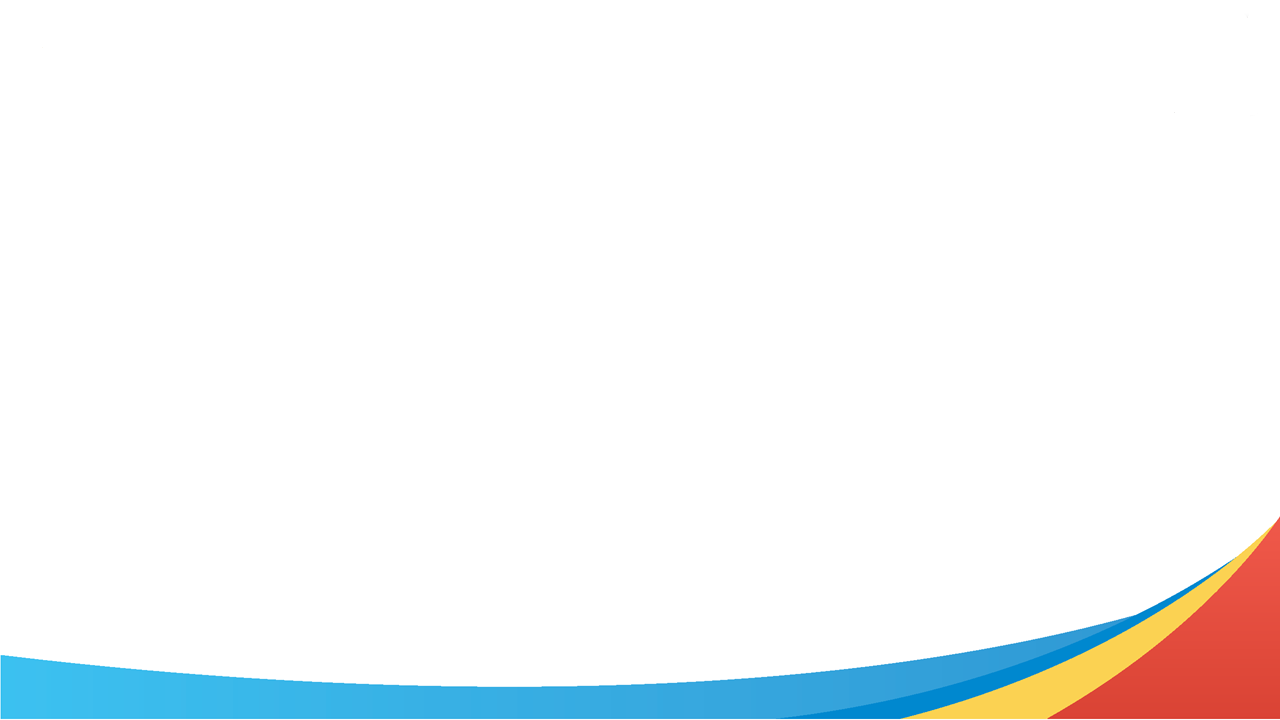 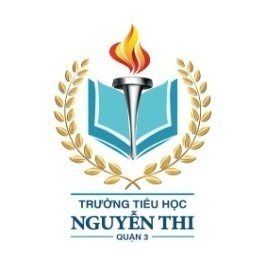 ỦY BAN NHÂN DÂN QUẬN 3TRƯỜNG TIỂU HỌC NGUYỄN THI
XIN CHÂN THÀNH CÁM ƠN
Giáo viên thực hiện: Nguyễn Thị Thùy Liên
Trang website của trường Nguyễn Thi https://thnguyenthiq3.hcm.edu.vn